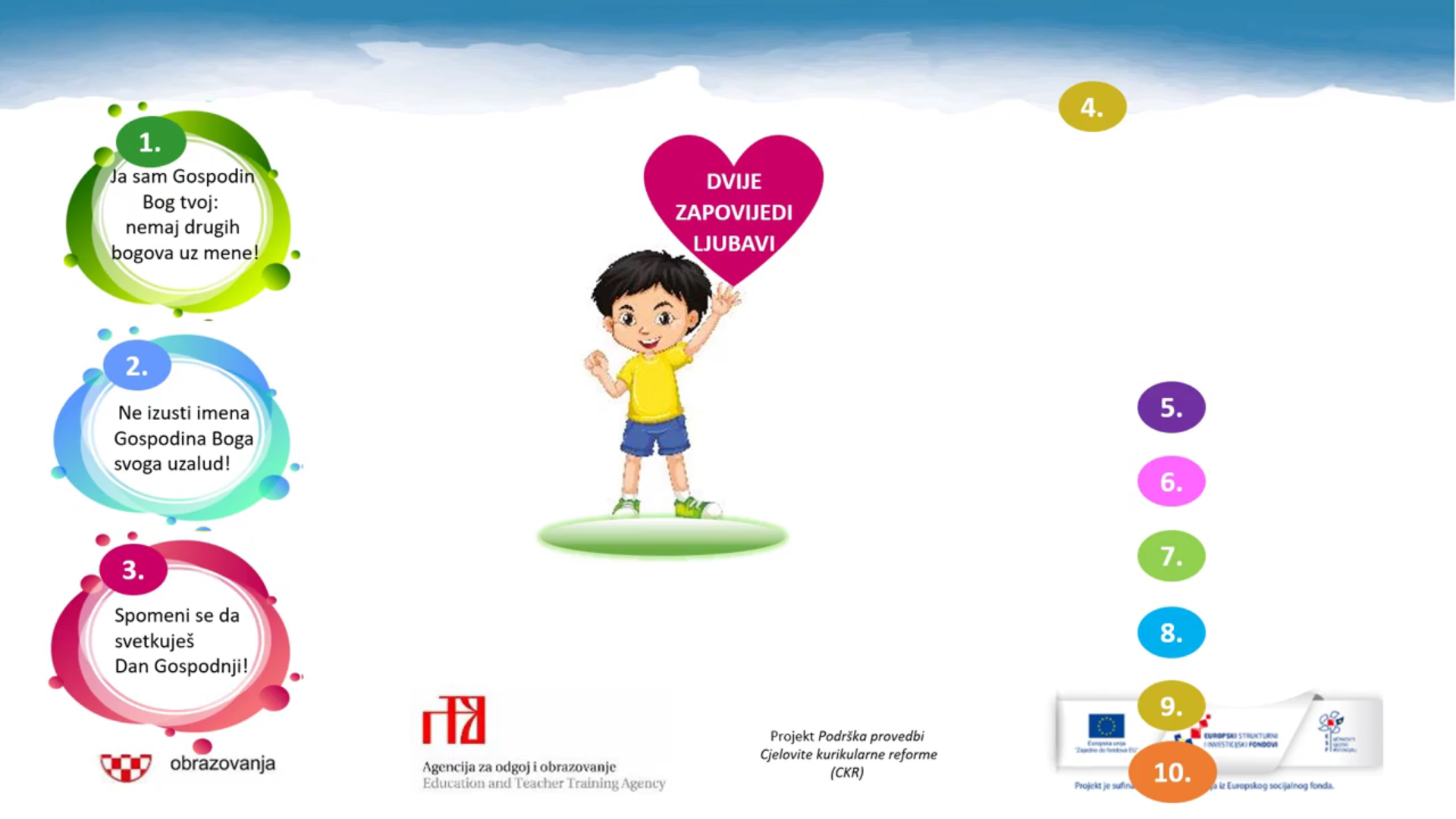 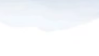 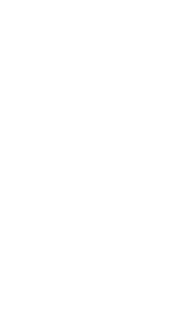 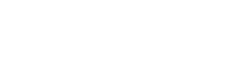 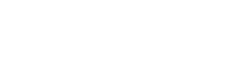 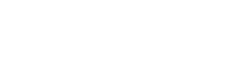 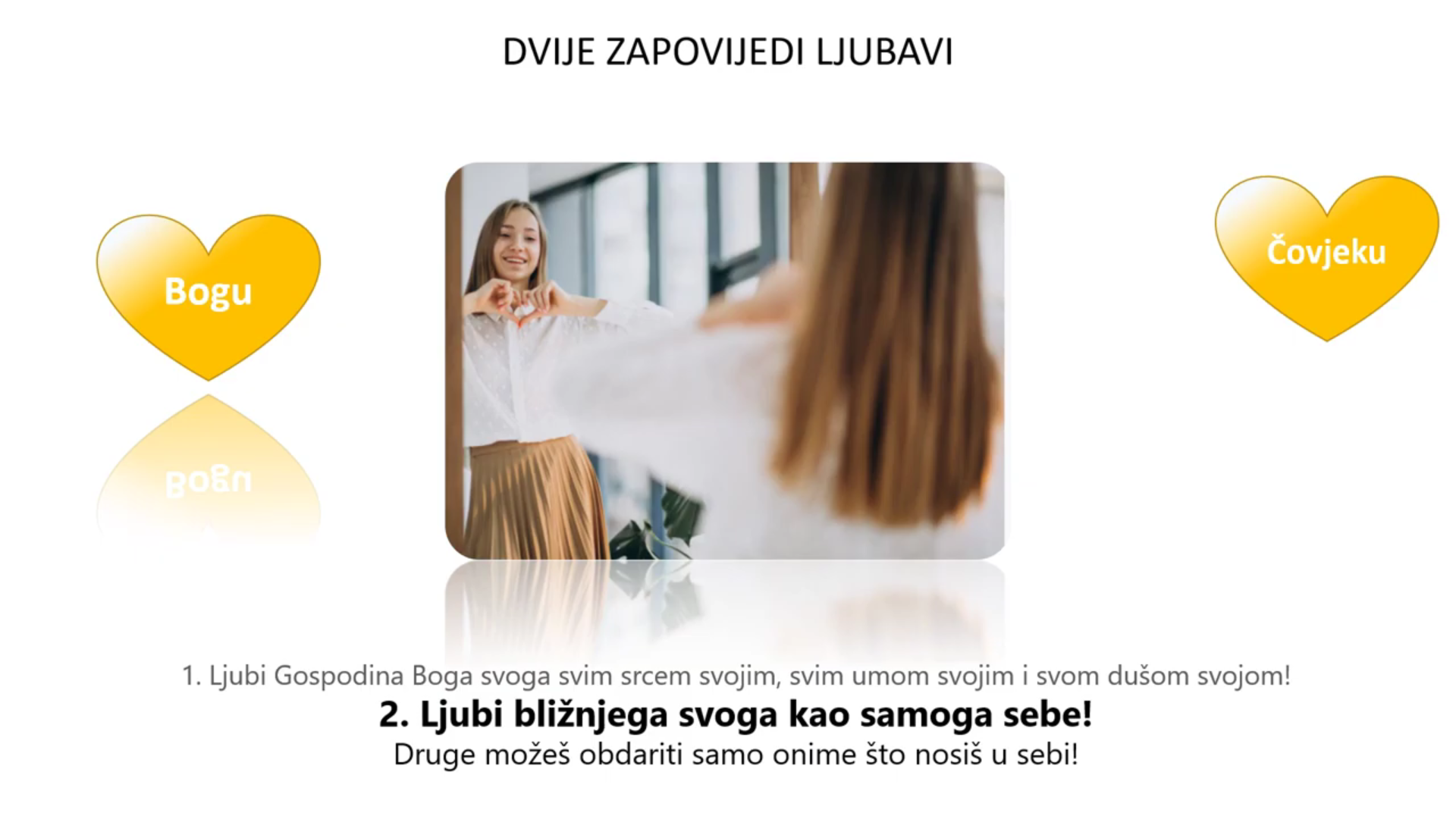 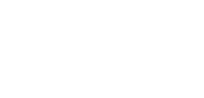 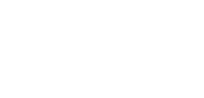 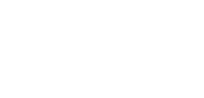 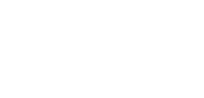 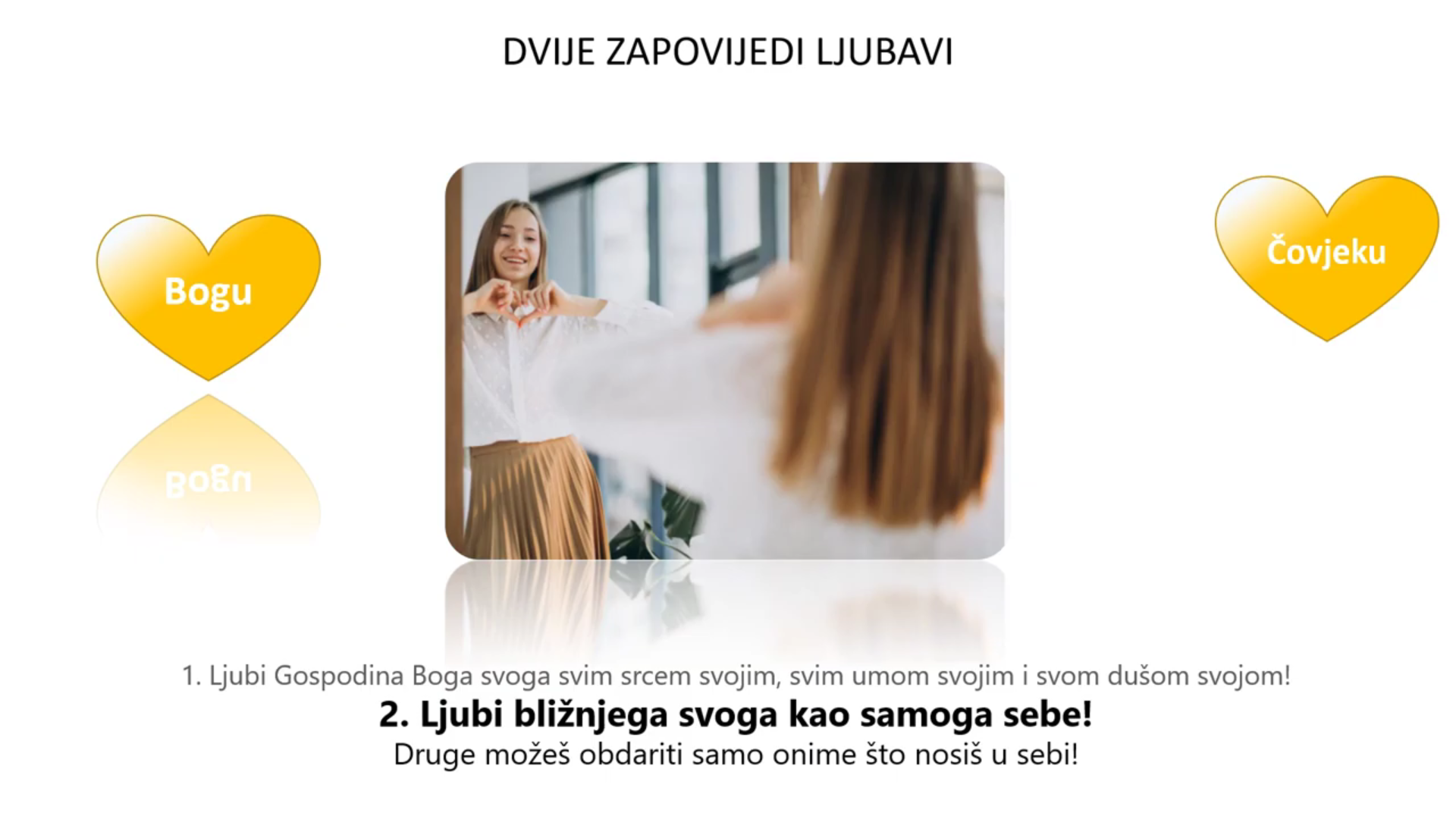 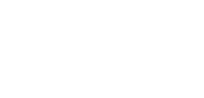 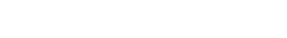 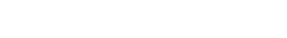 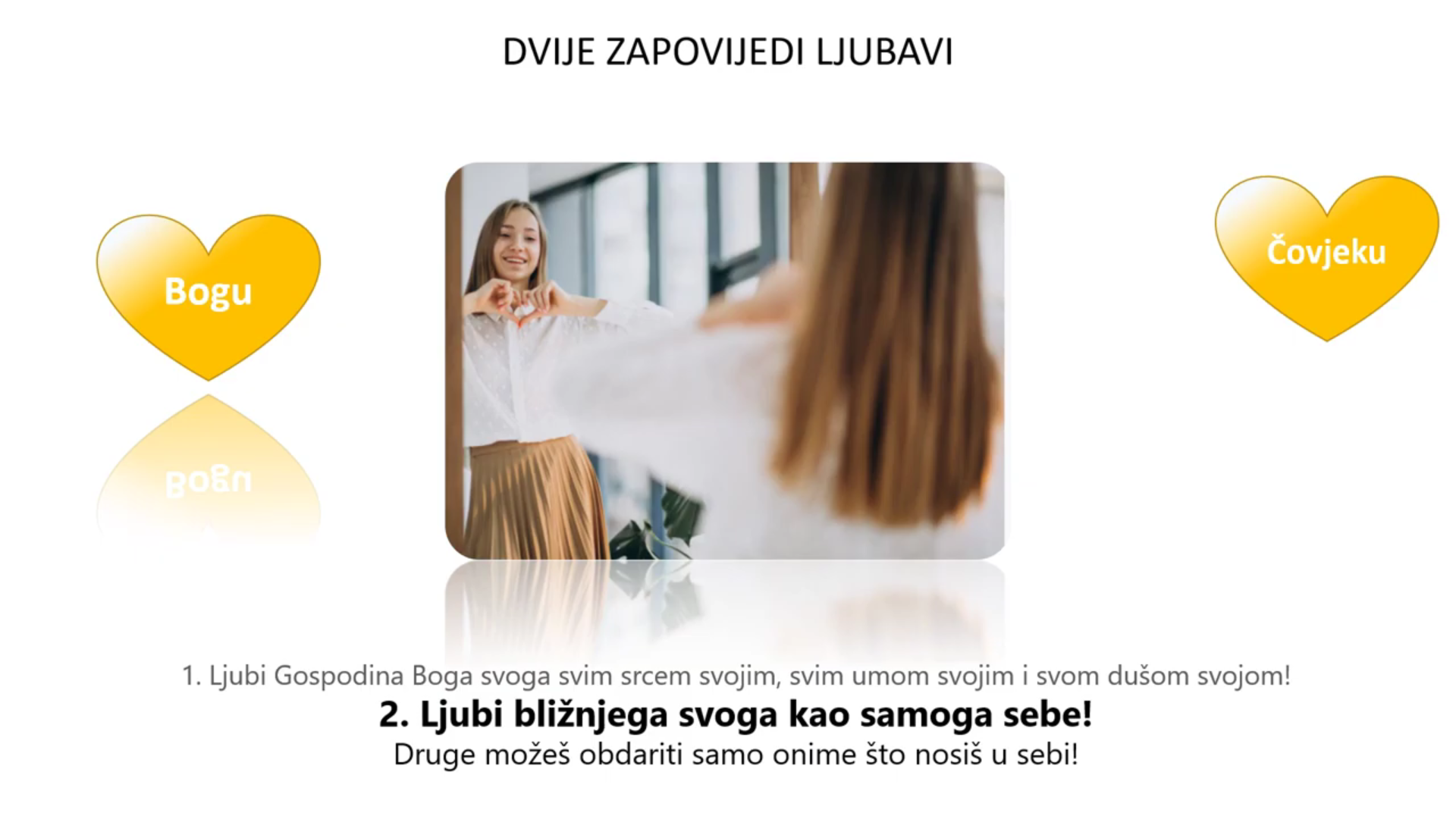 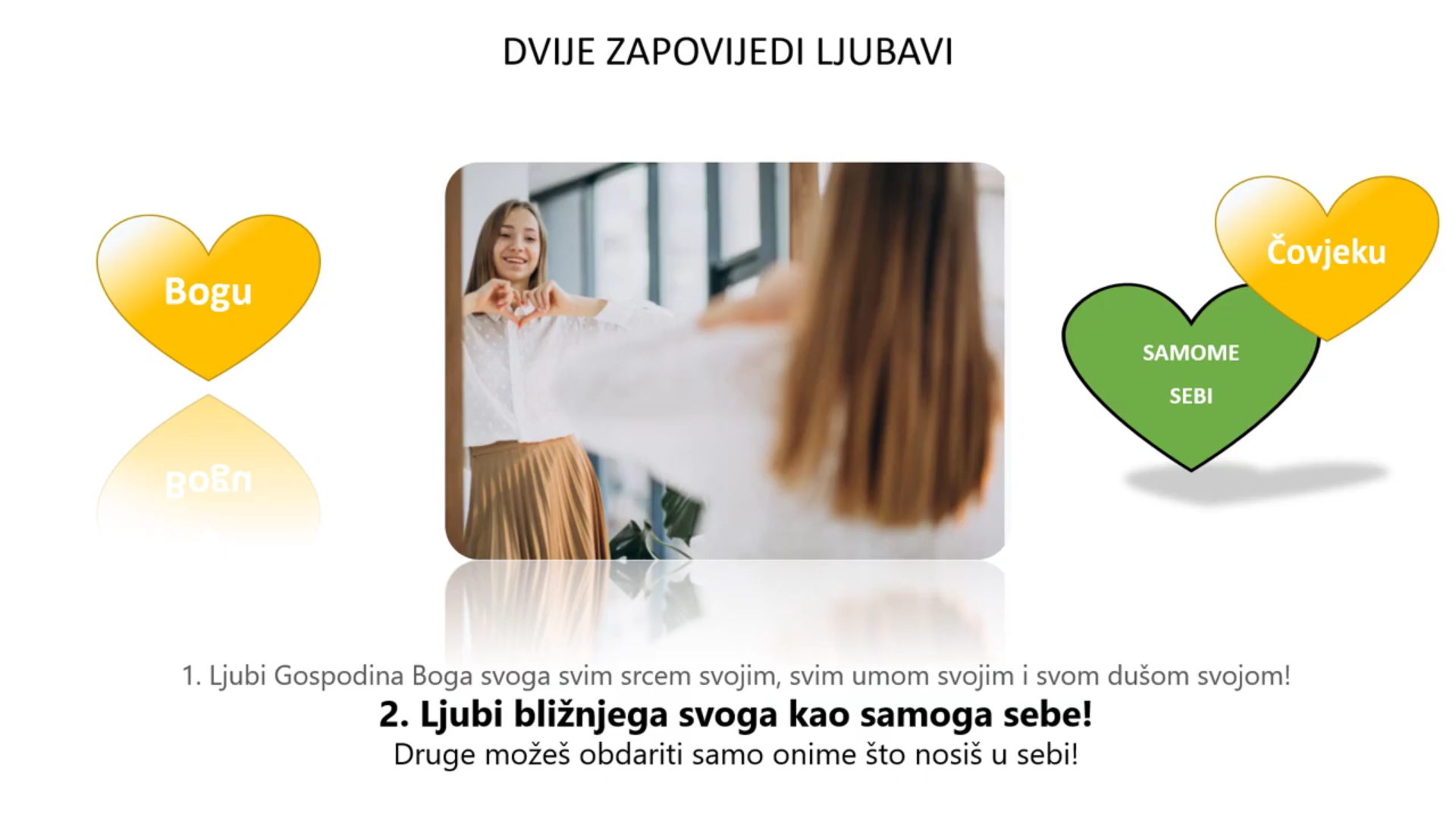 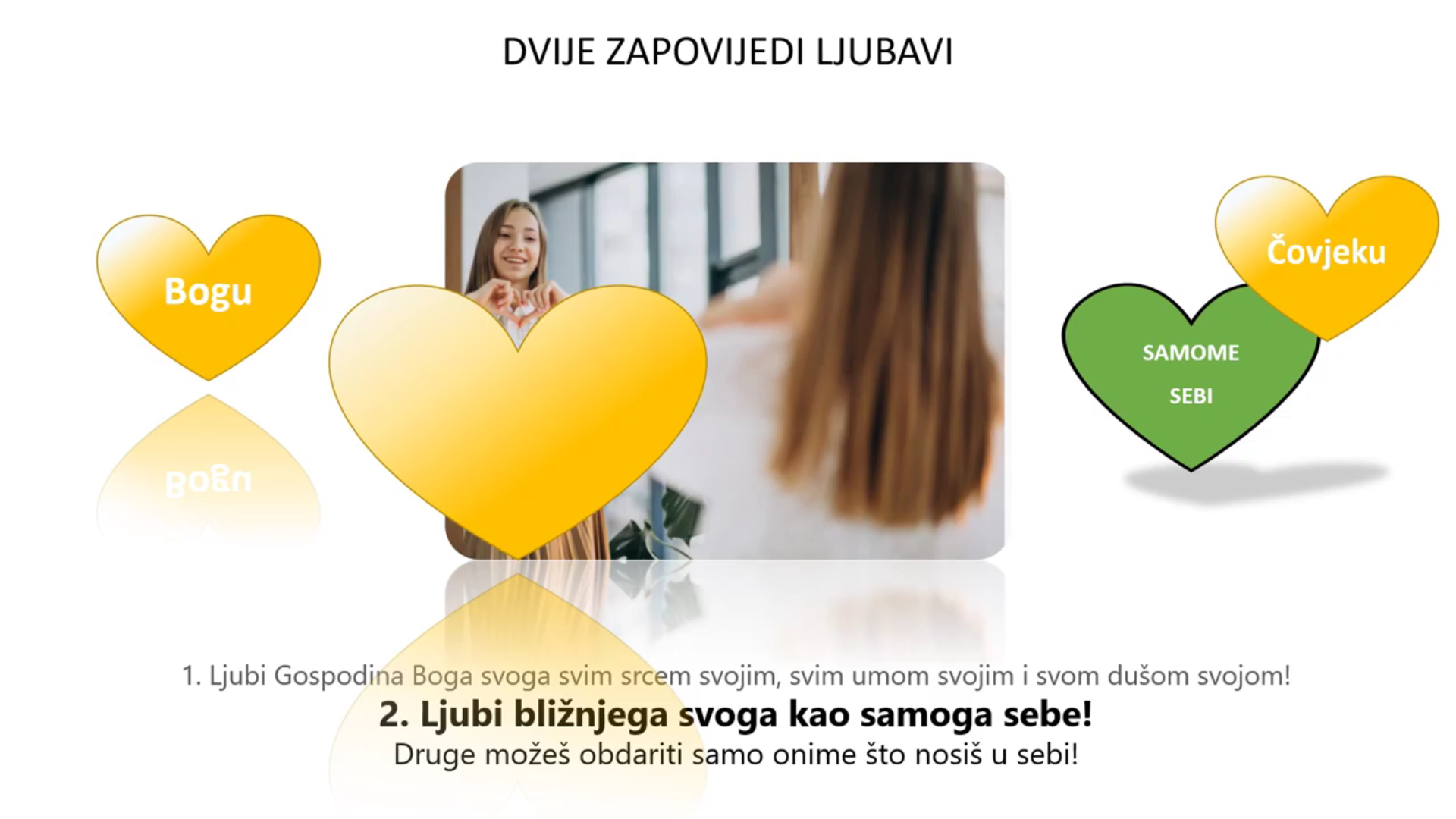 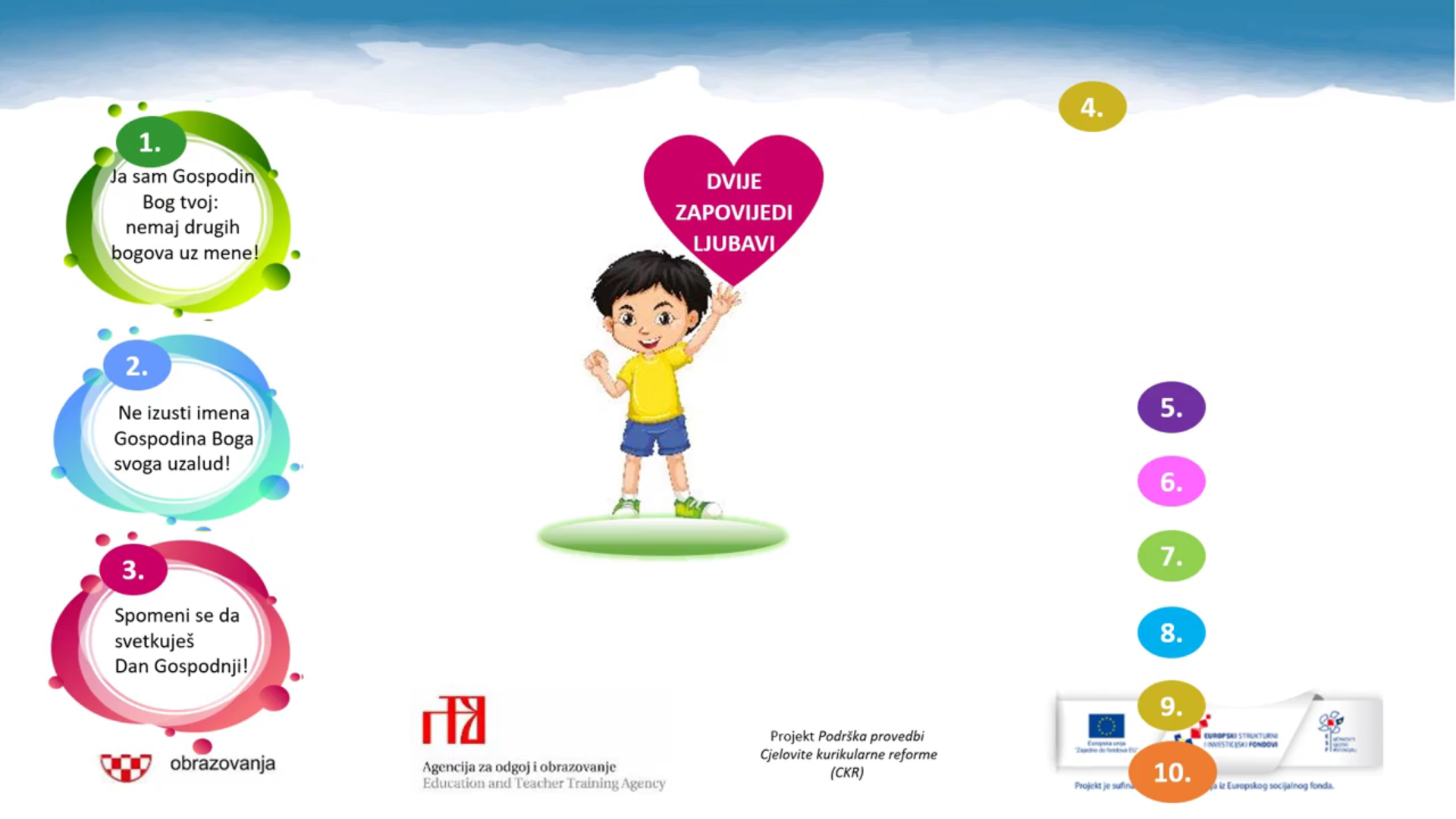 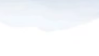 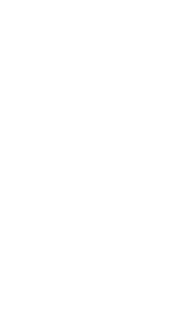 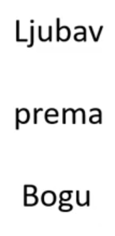 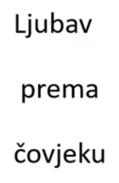 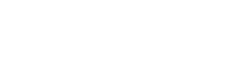 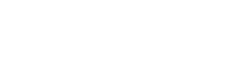 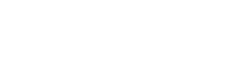 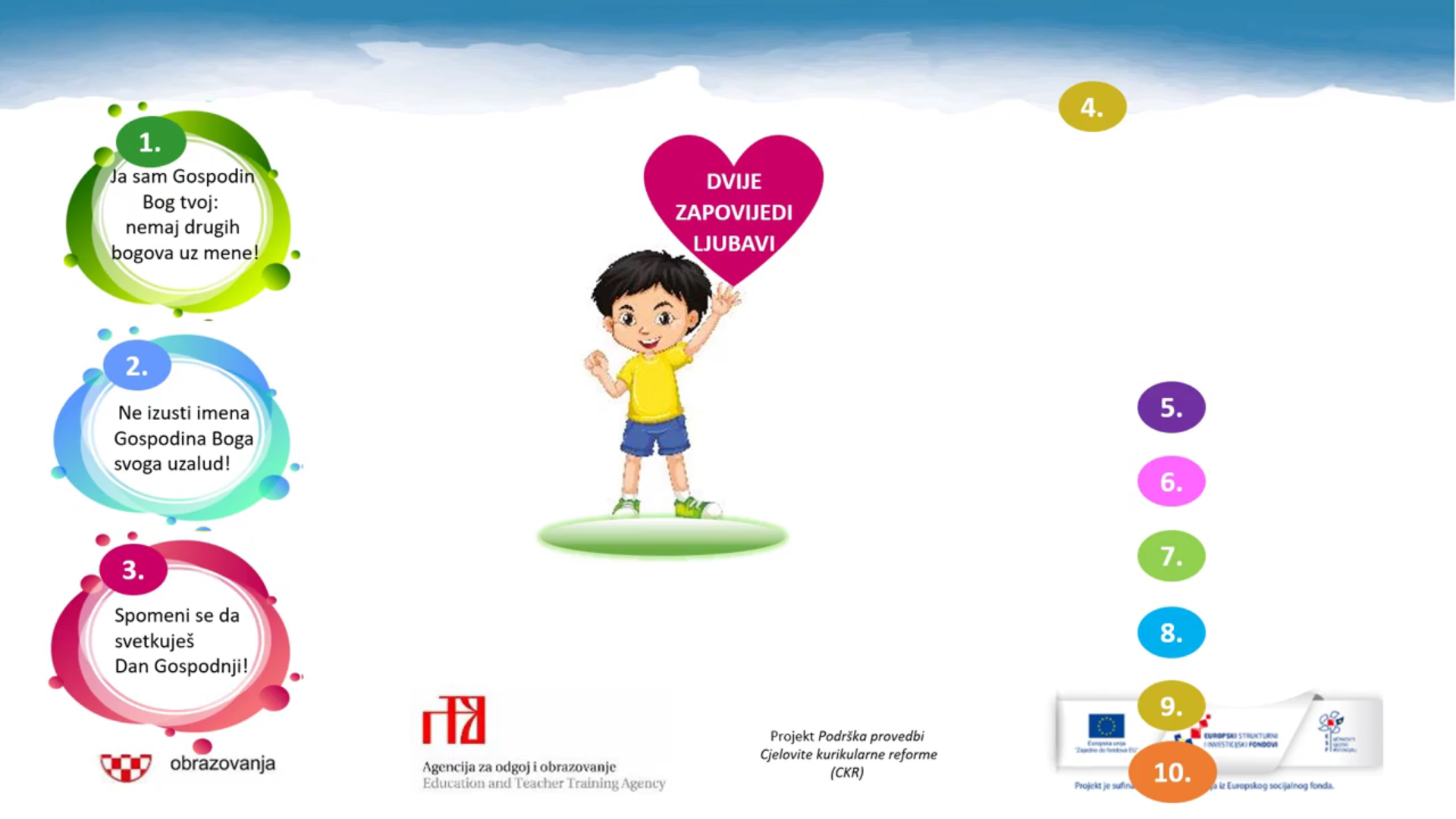 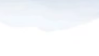 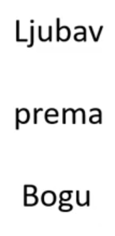 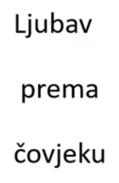 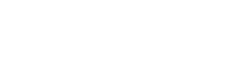 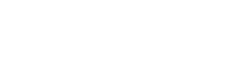 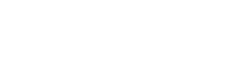 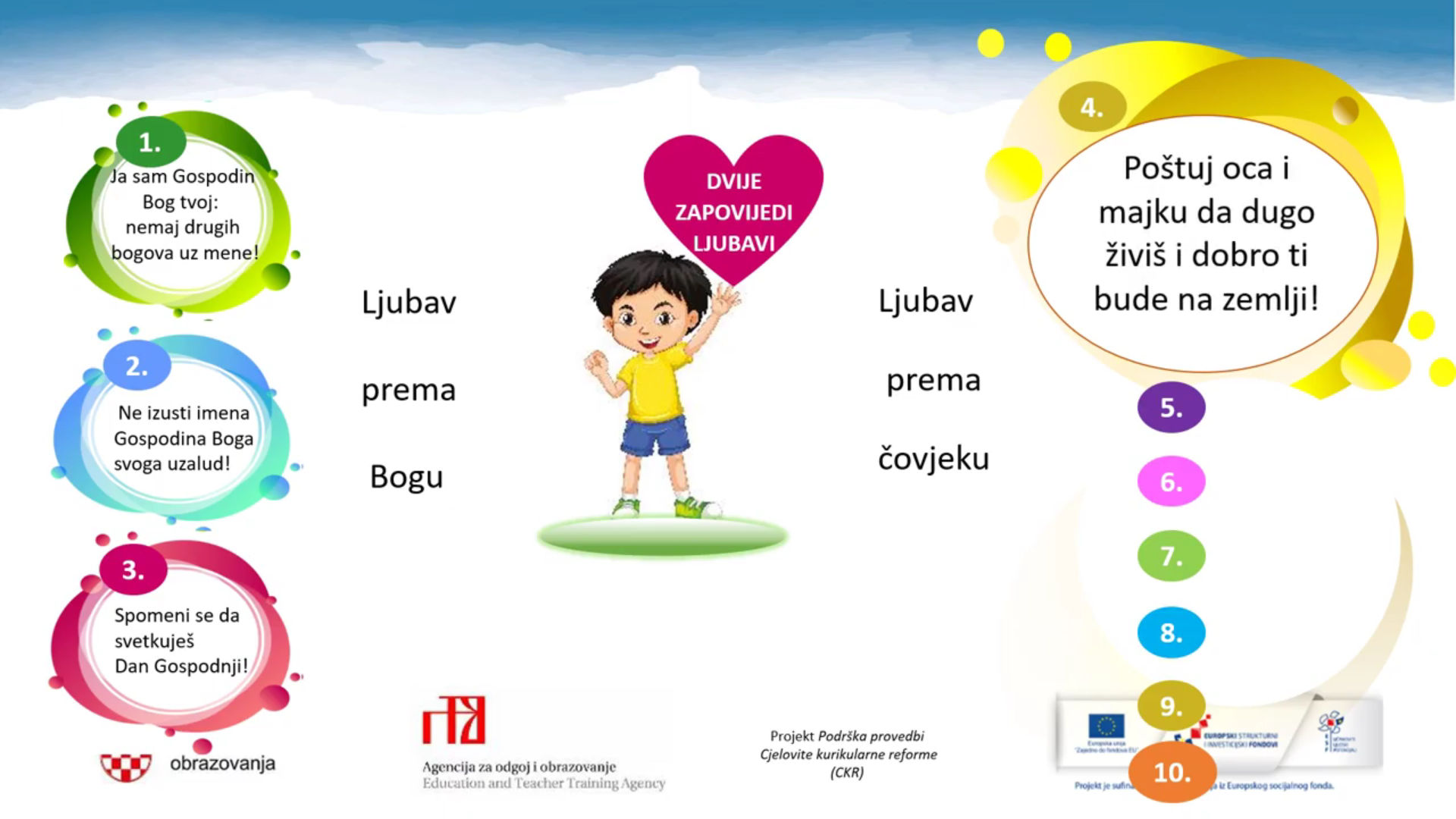 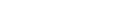 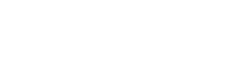 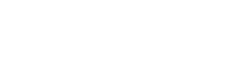 LJUBI BLIŽNJEGA KAO SAMOGA SEBE
Poštuj oca i majku da dugo živiš i dobro ti bude na zemlji!
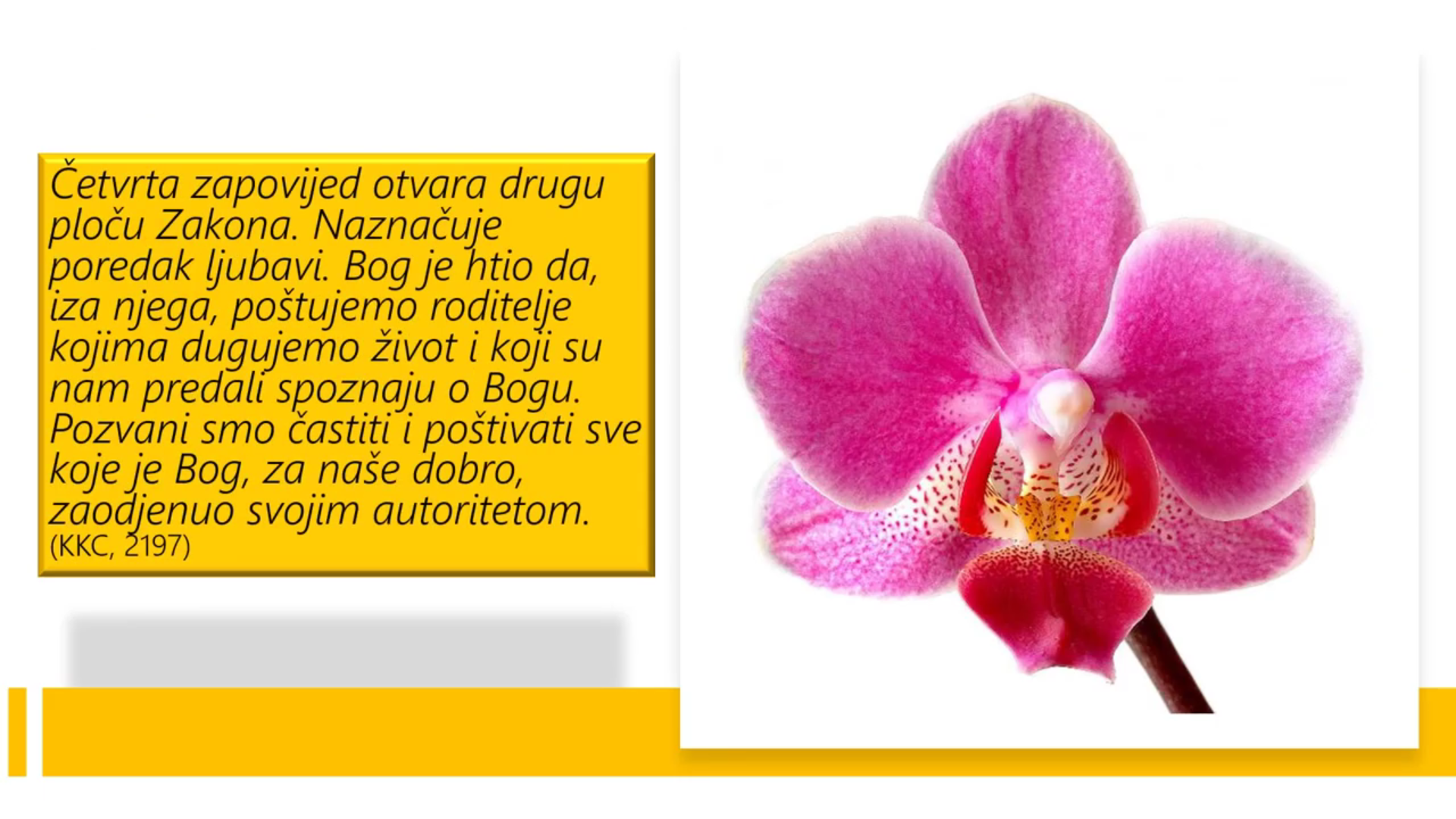 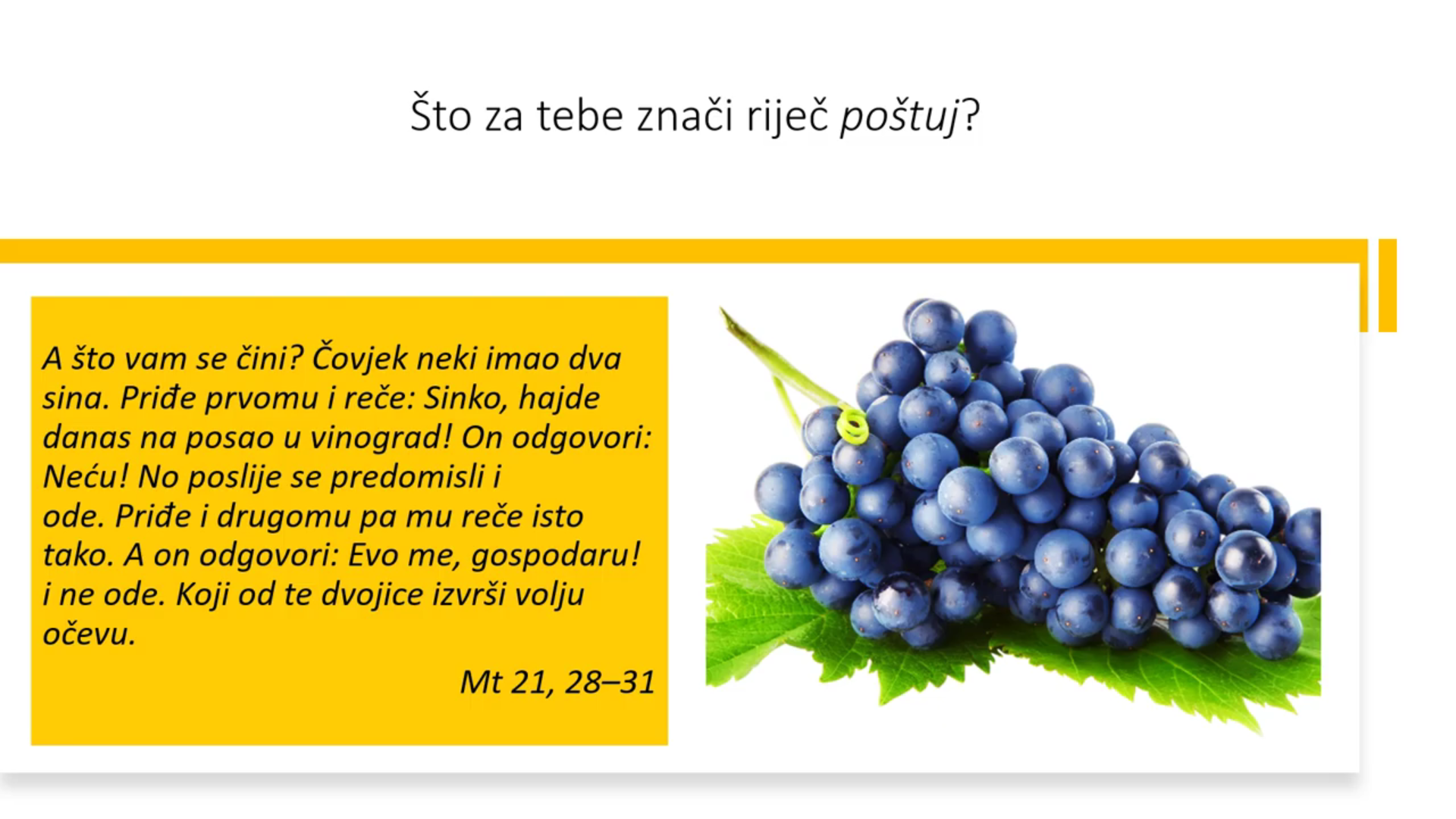 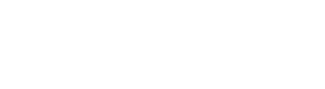 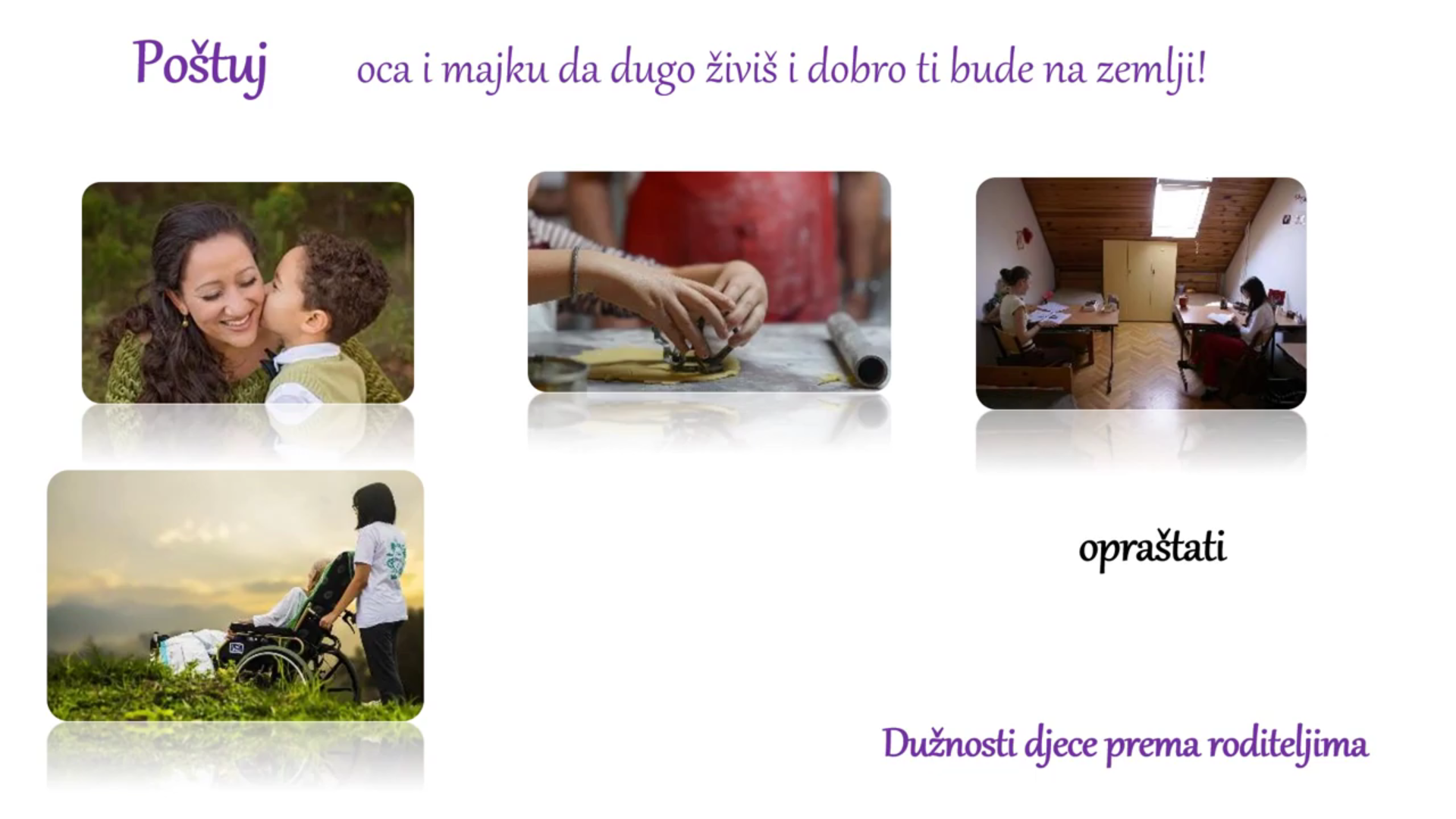 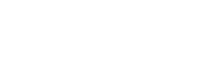 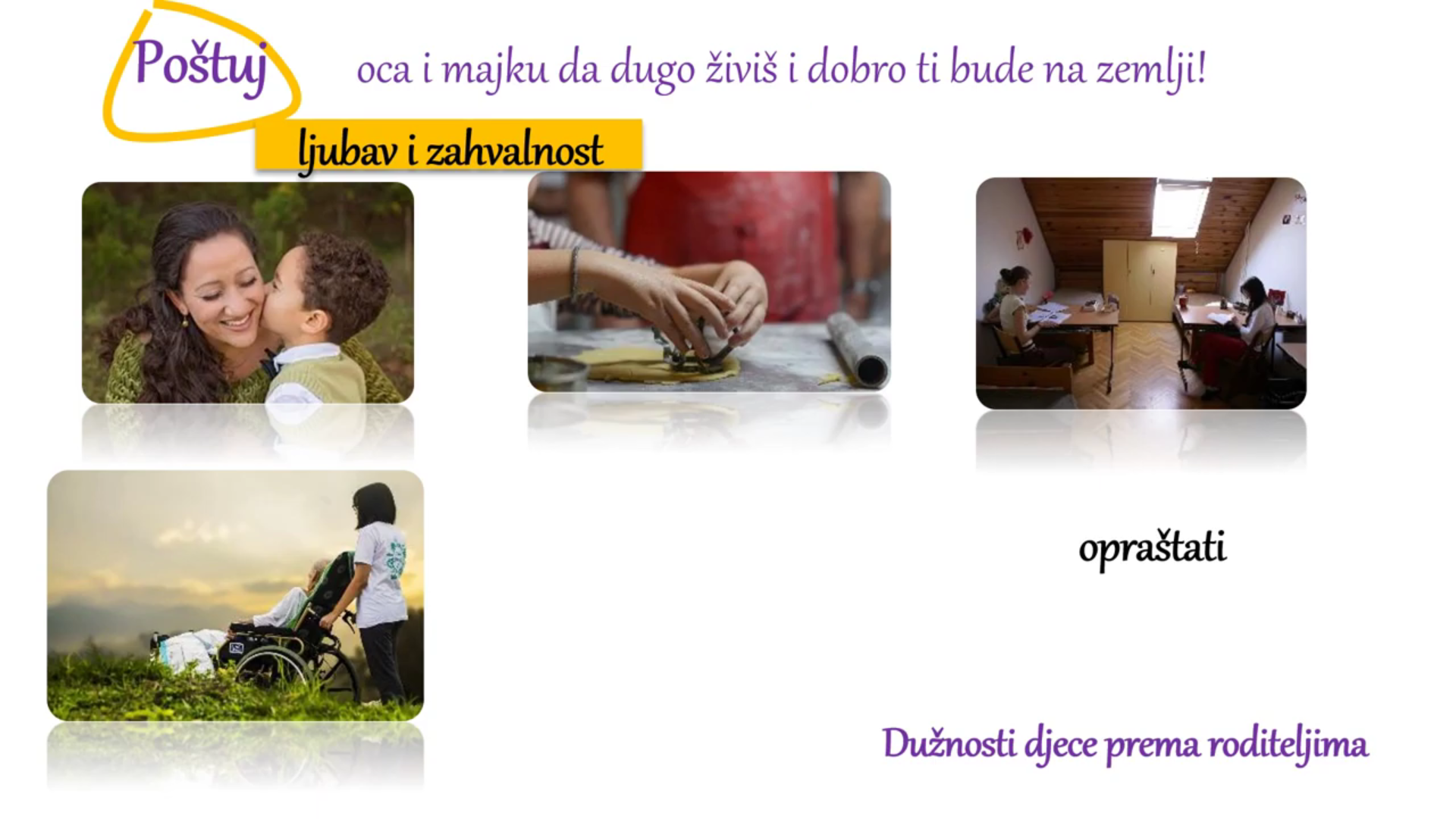 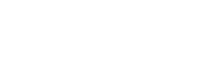 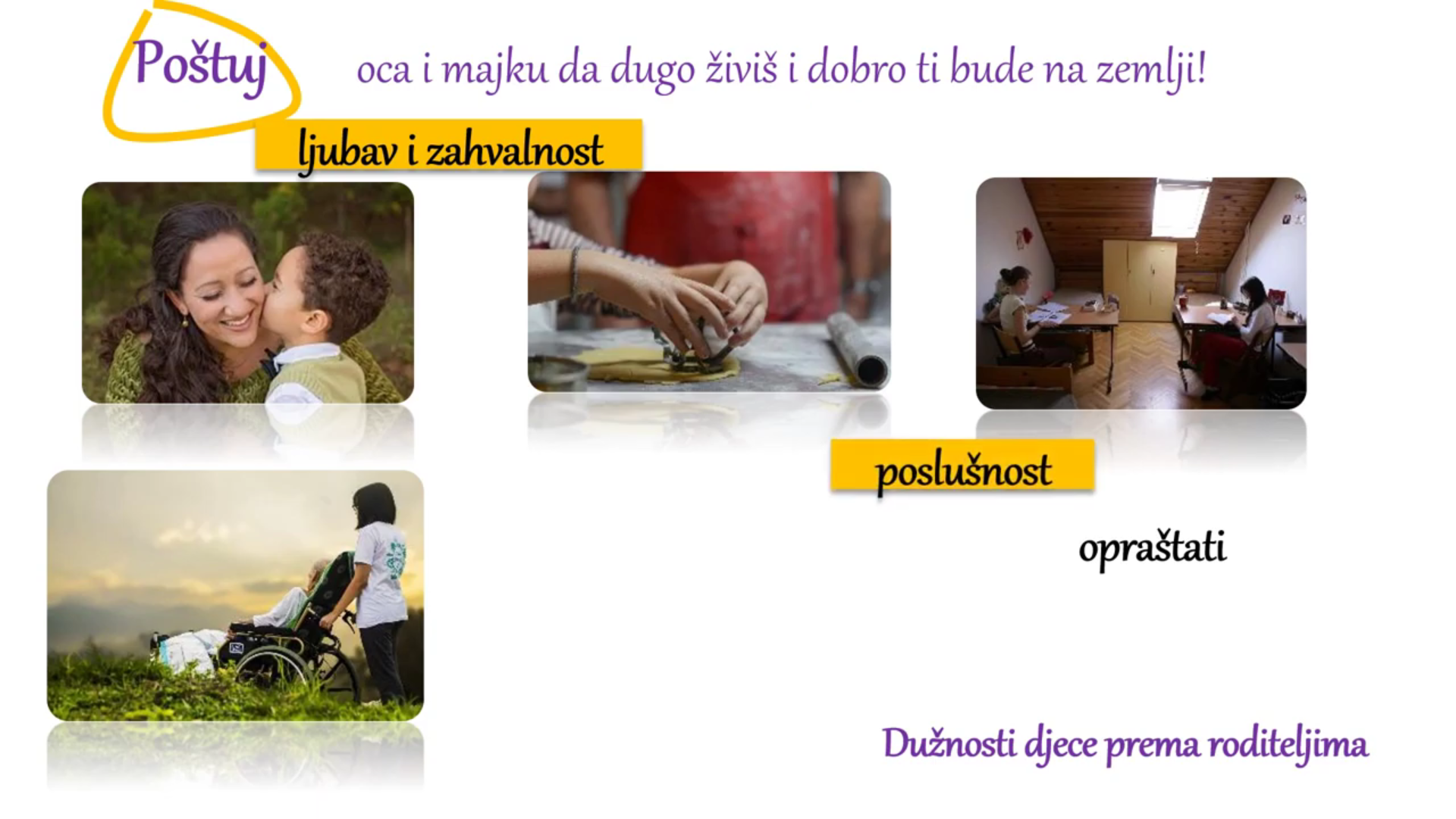 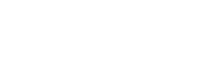 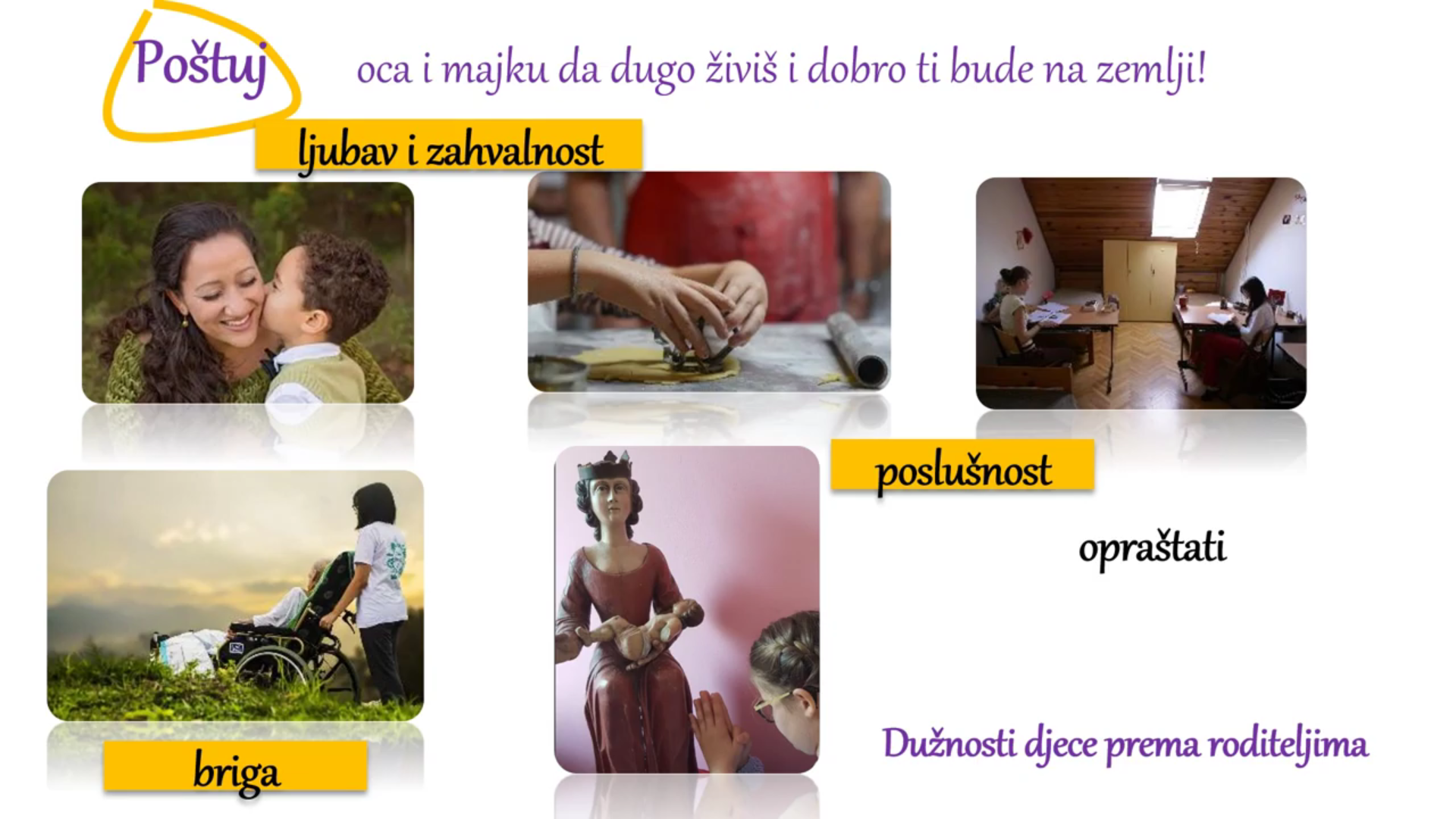 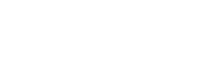 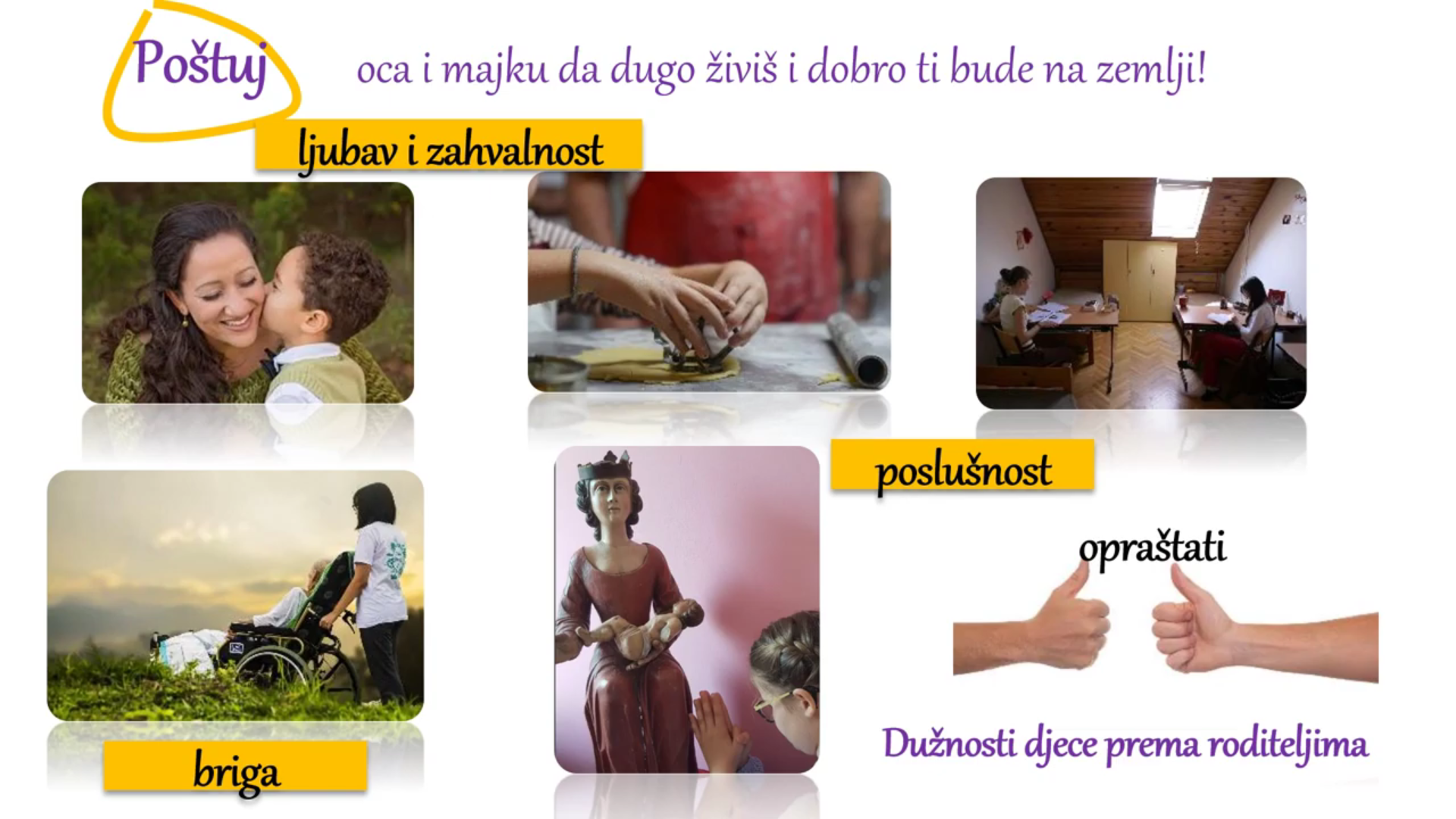 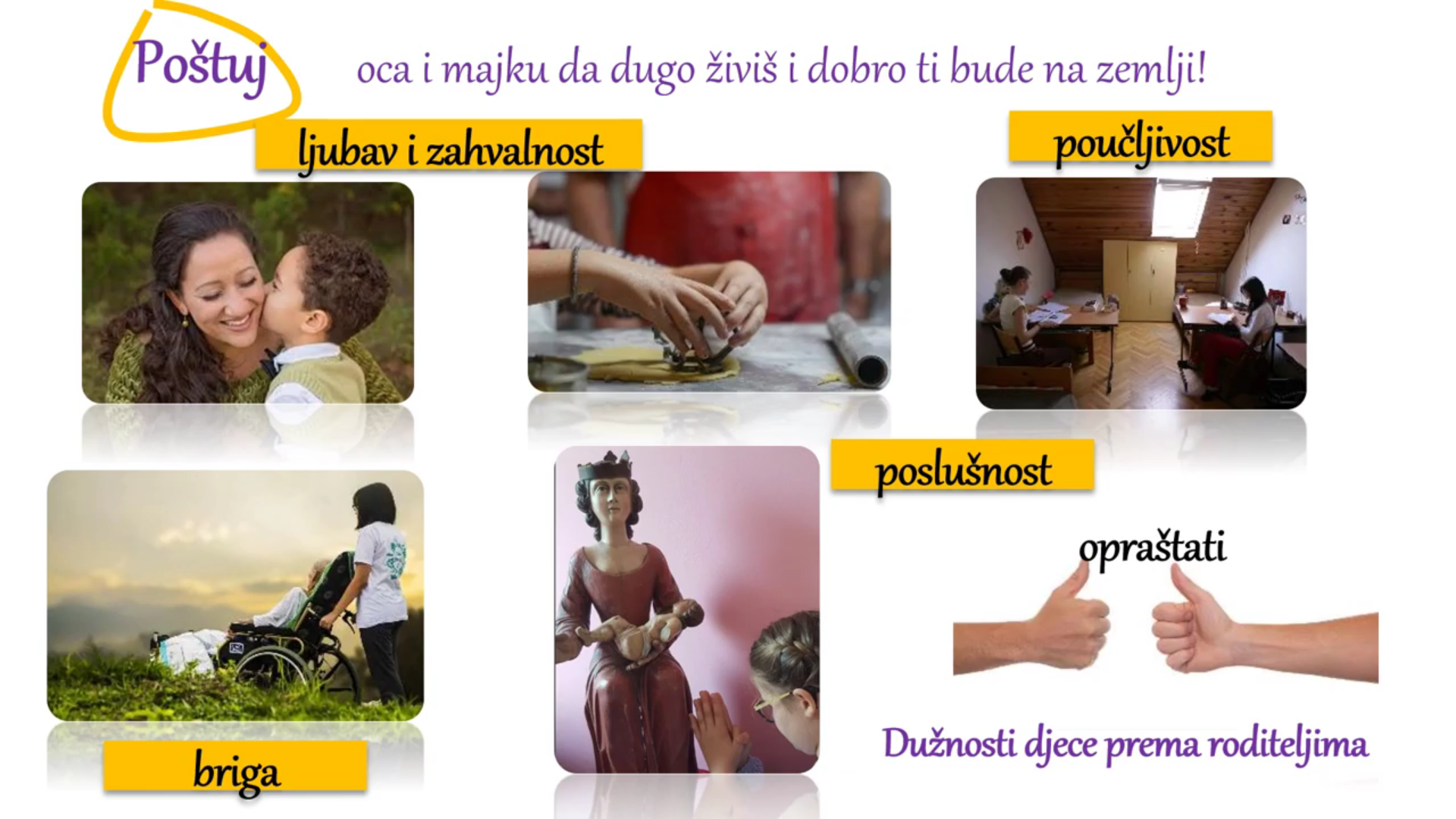 DUŽNOSTI DJECEprema svojim roditeljima:
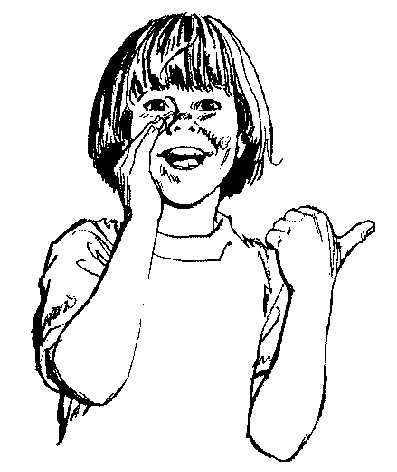 ljubav i zahvalnost
poštivanje i odanost
poučljivost i poslušnost
briga za roditelje
međusobno poštivanje i ljubav među braćom i sestrama
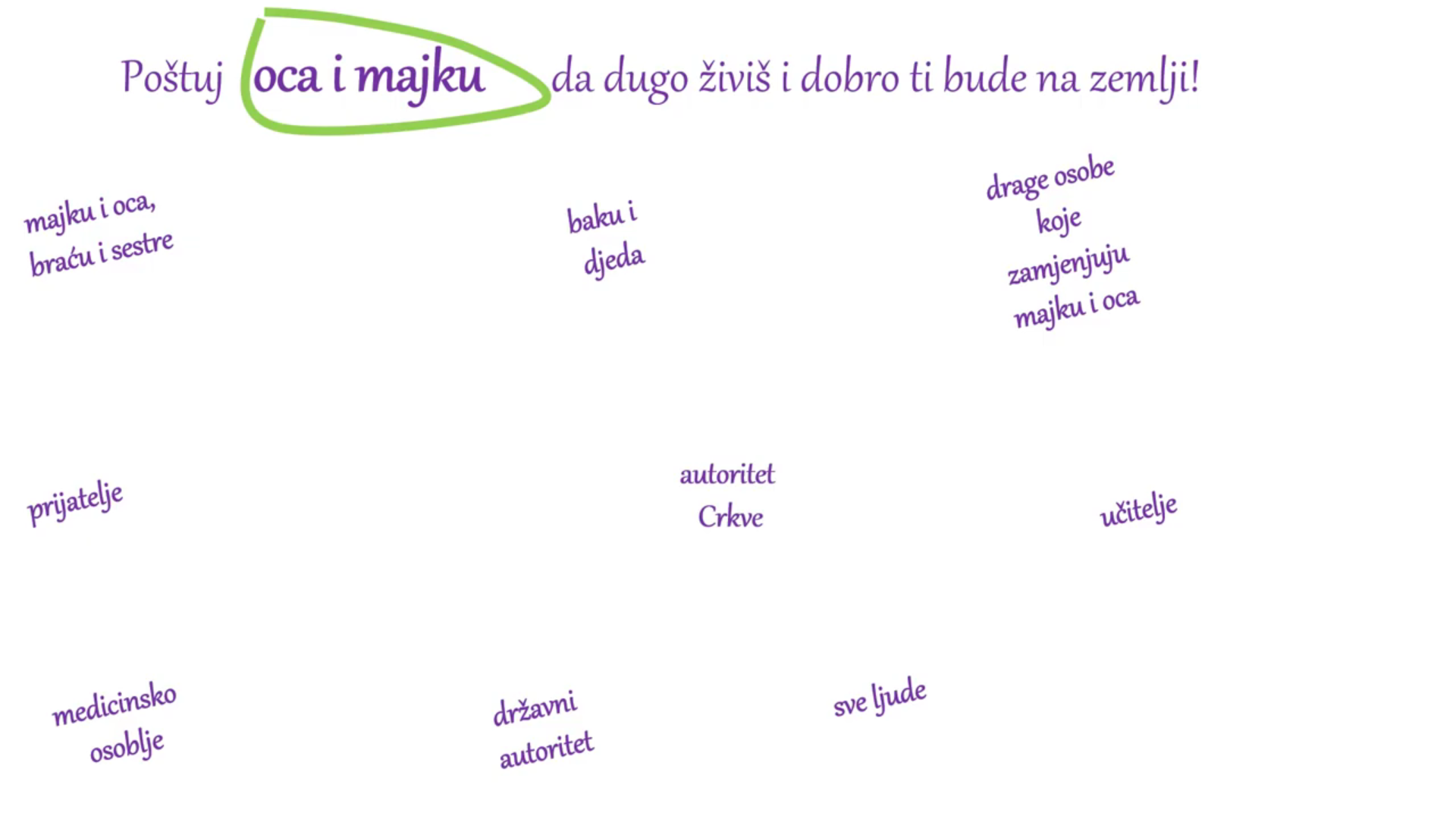 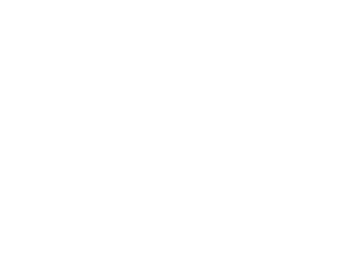 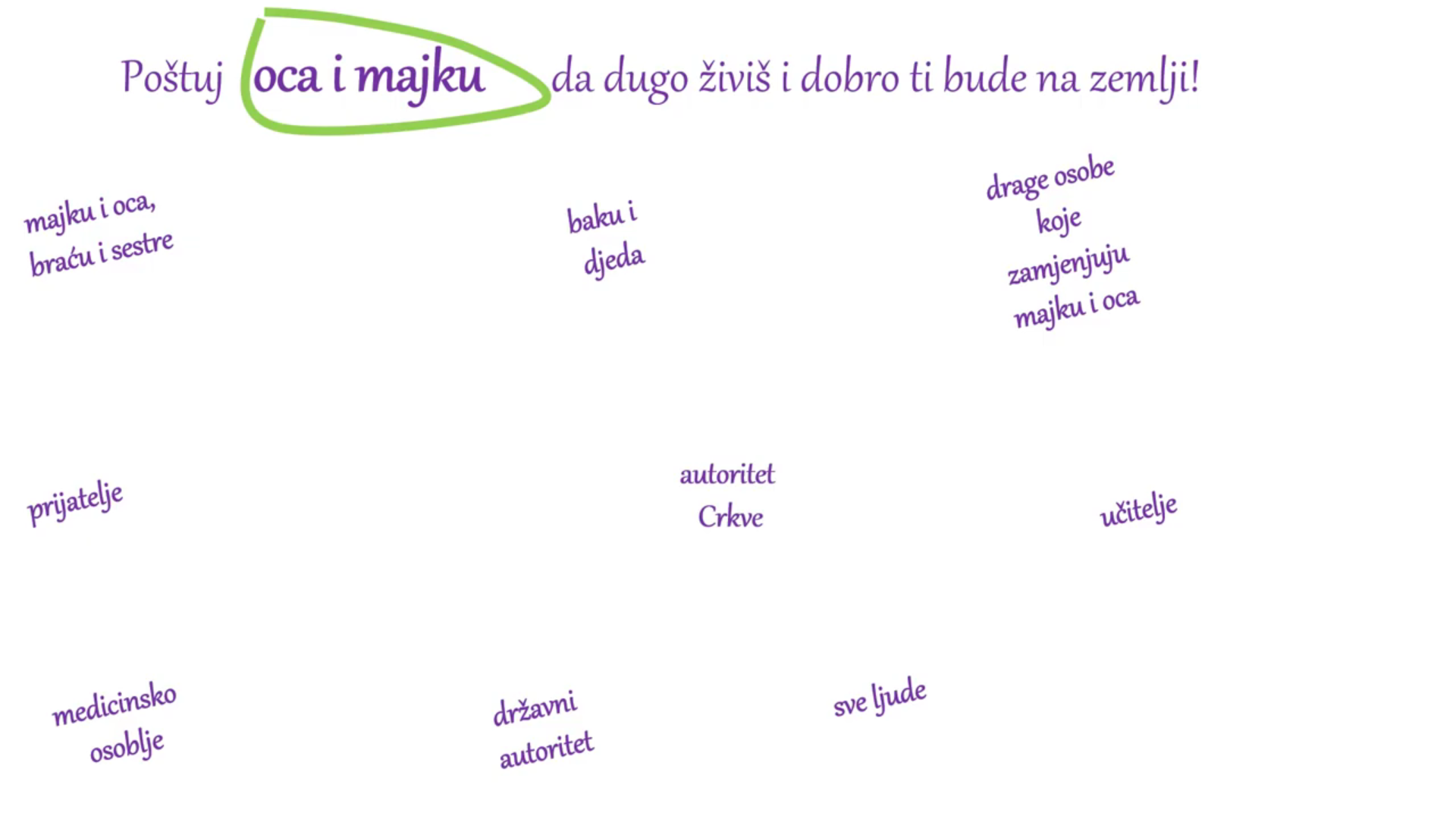 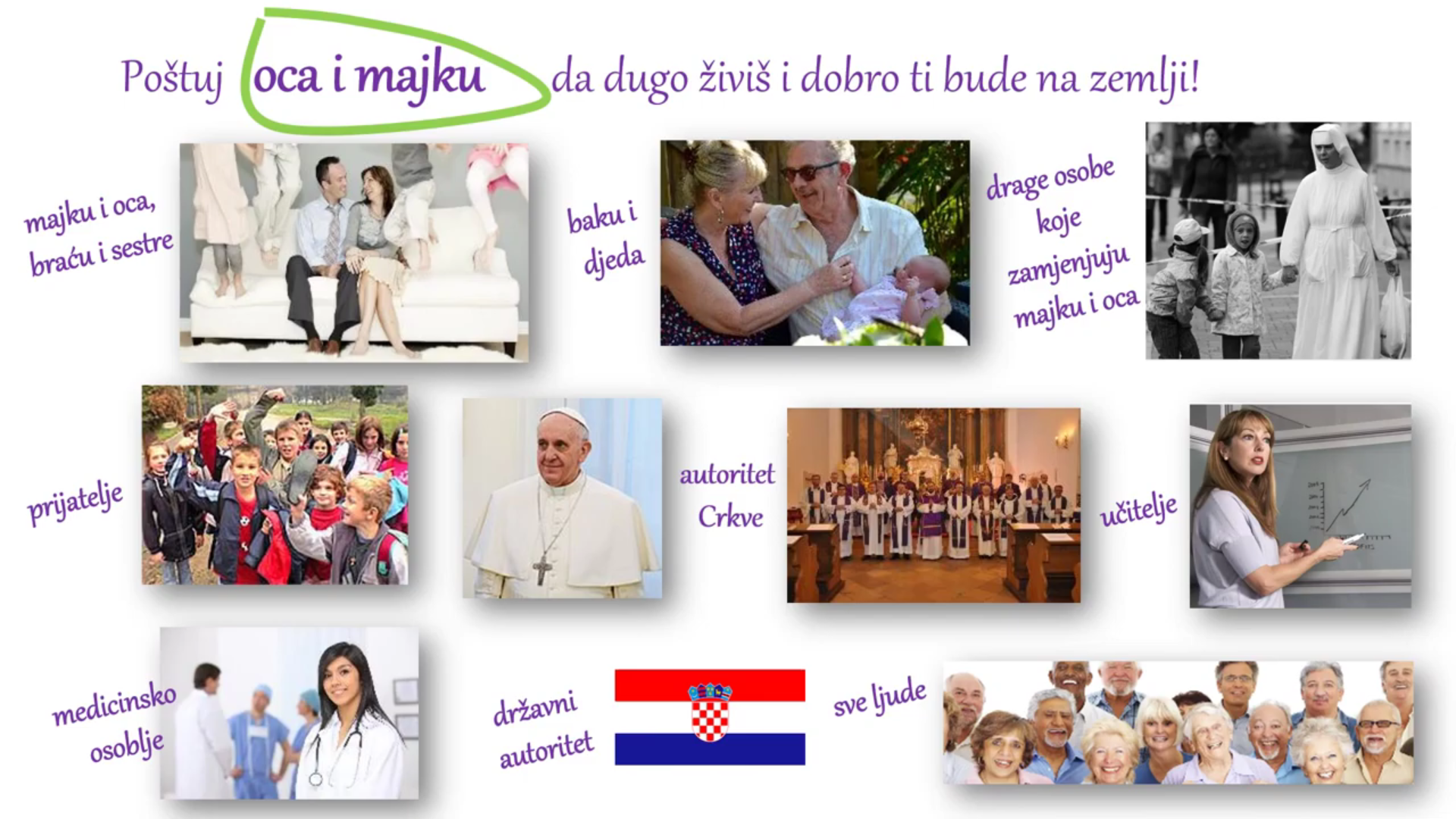 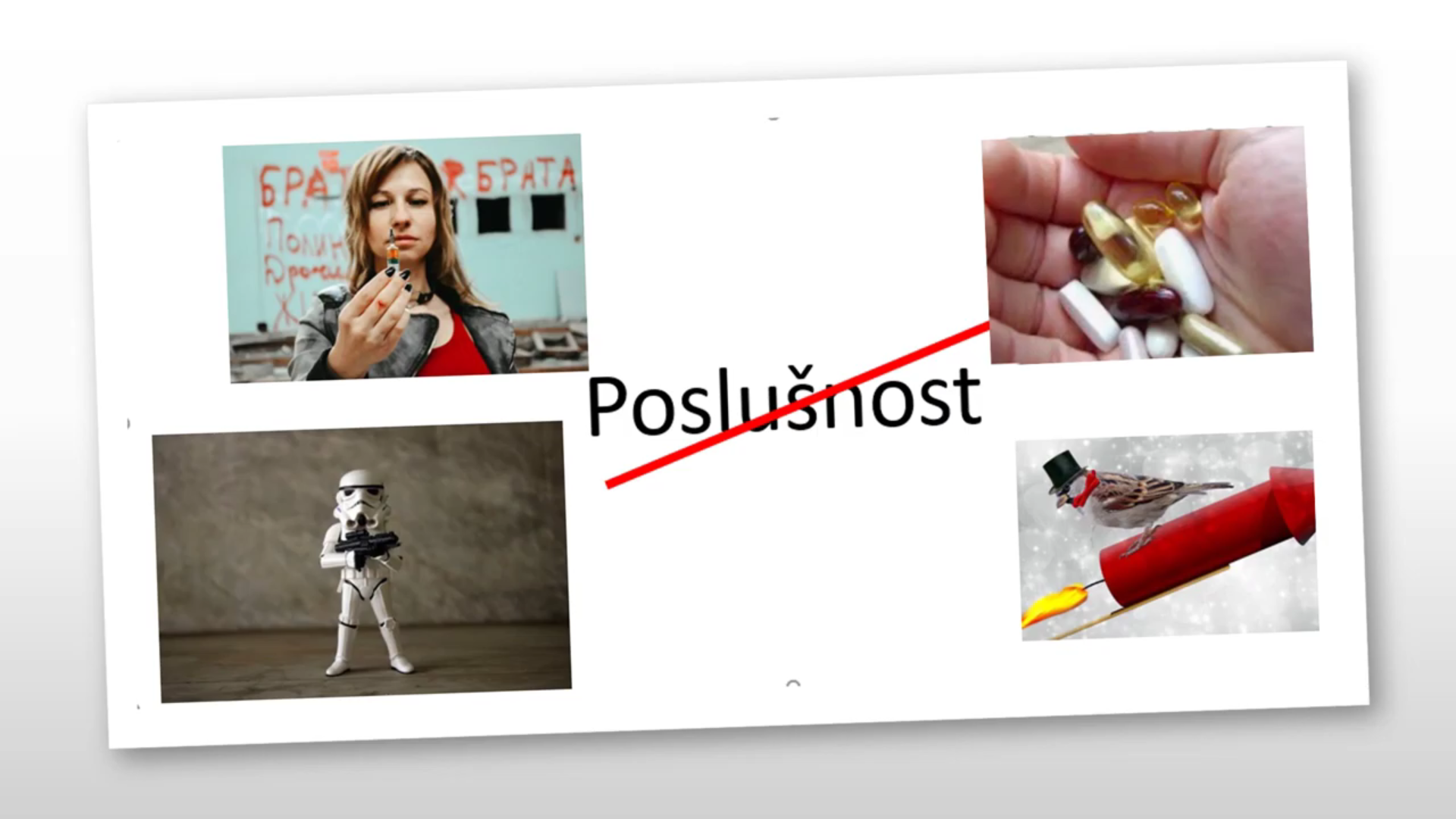 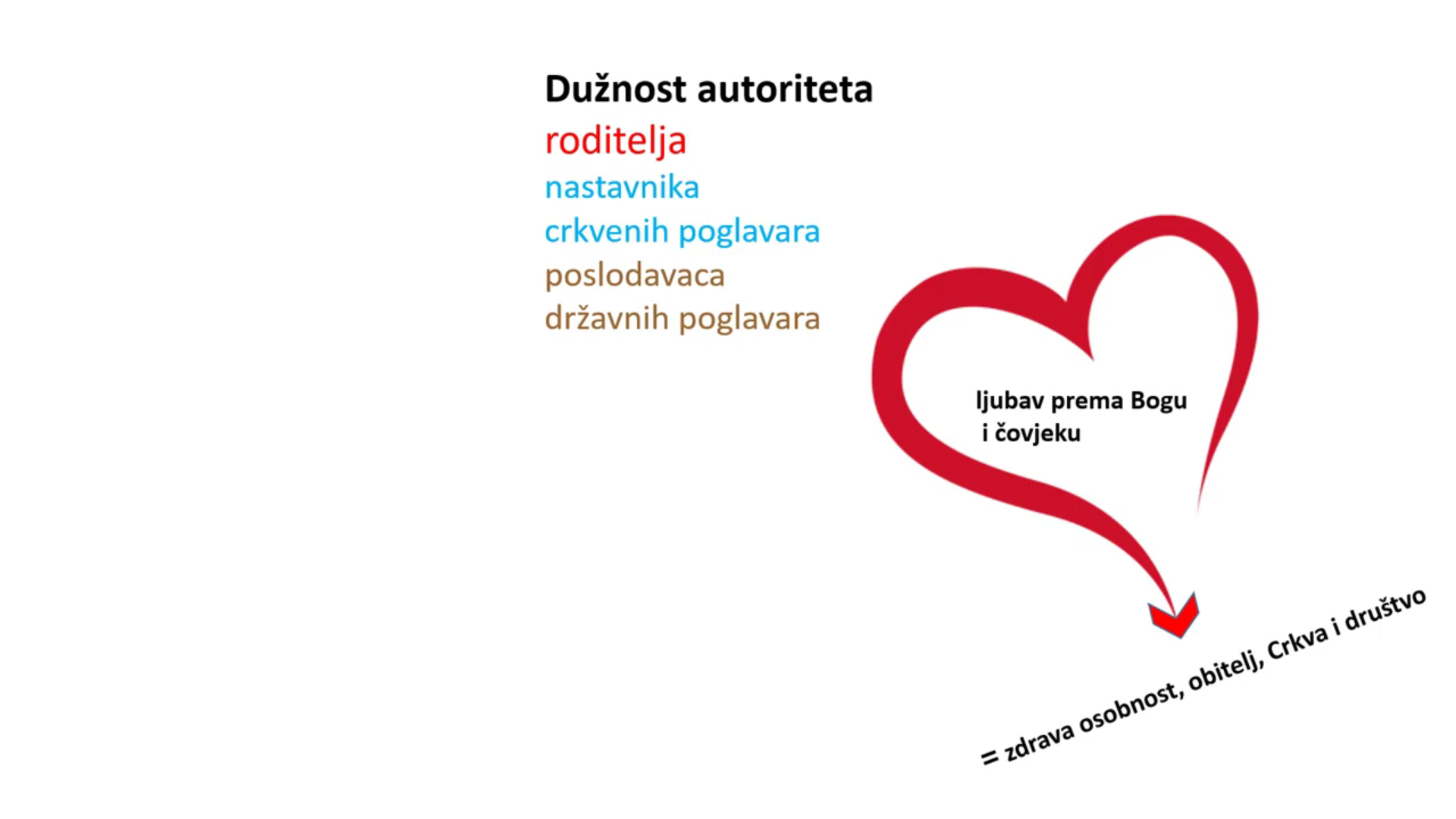 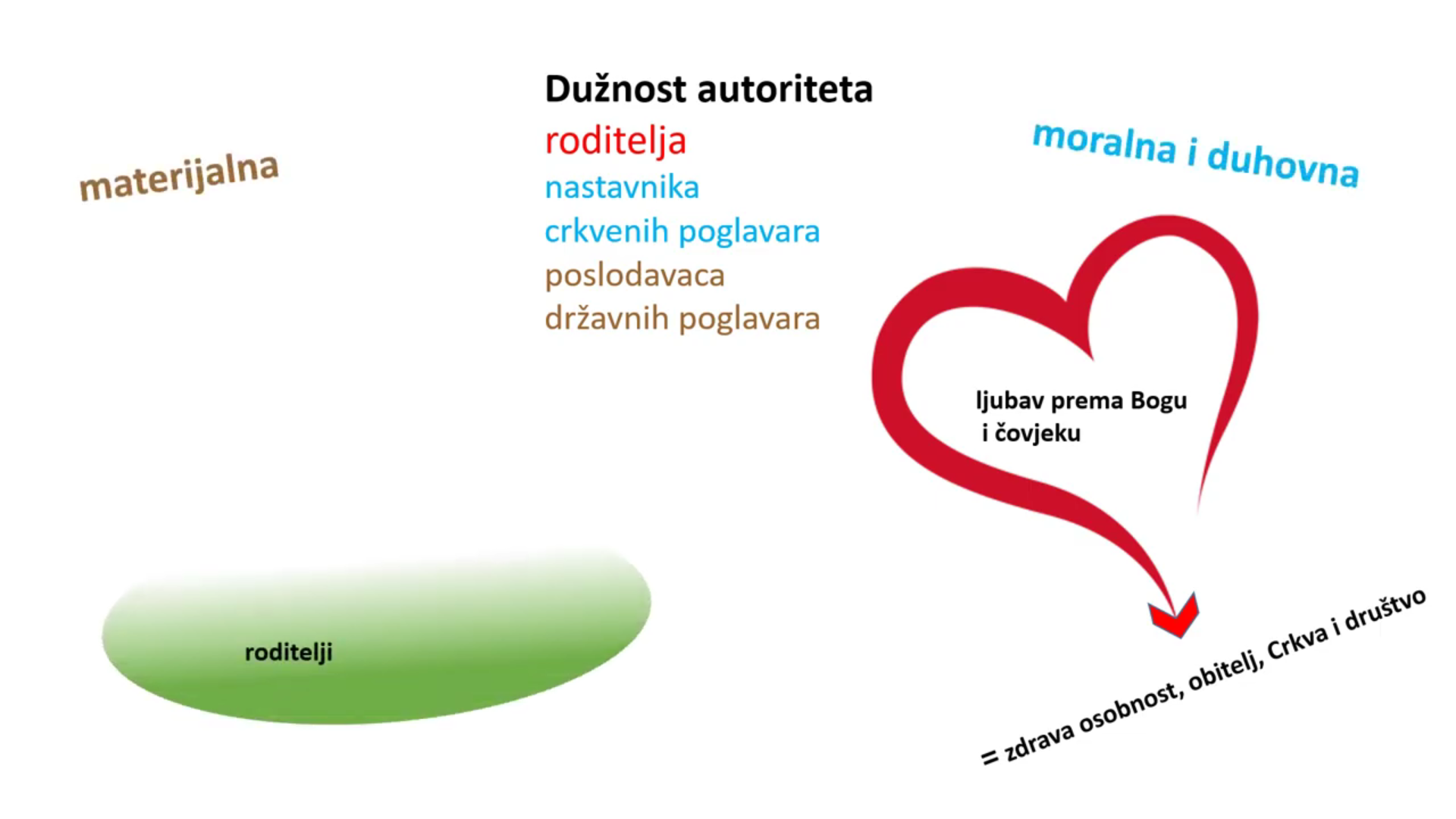 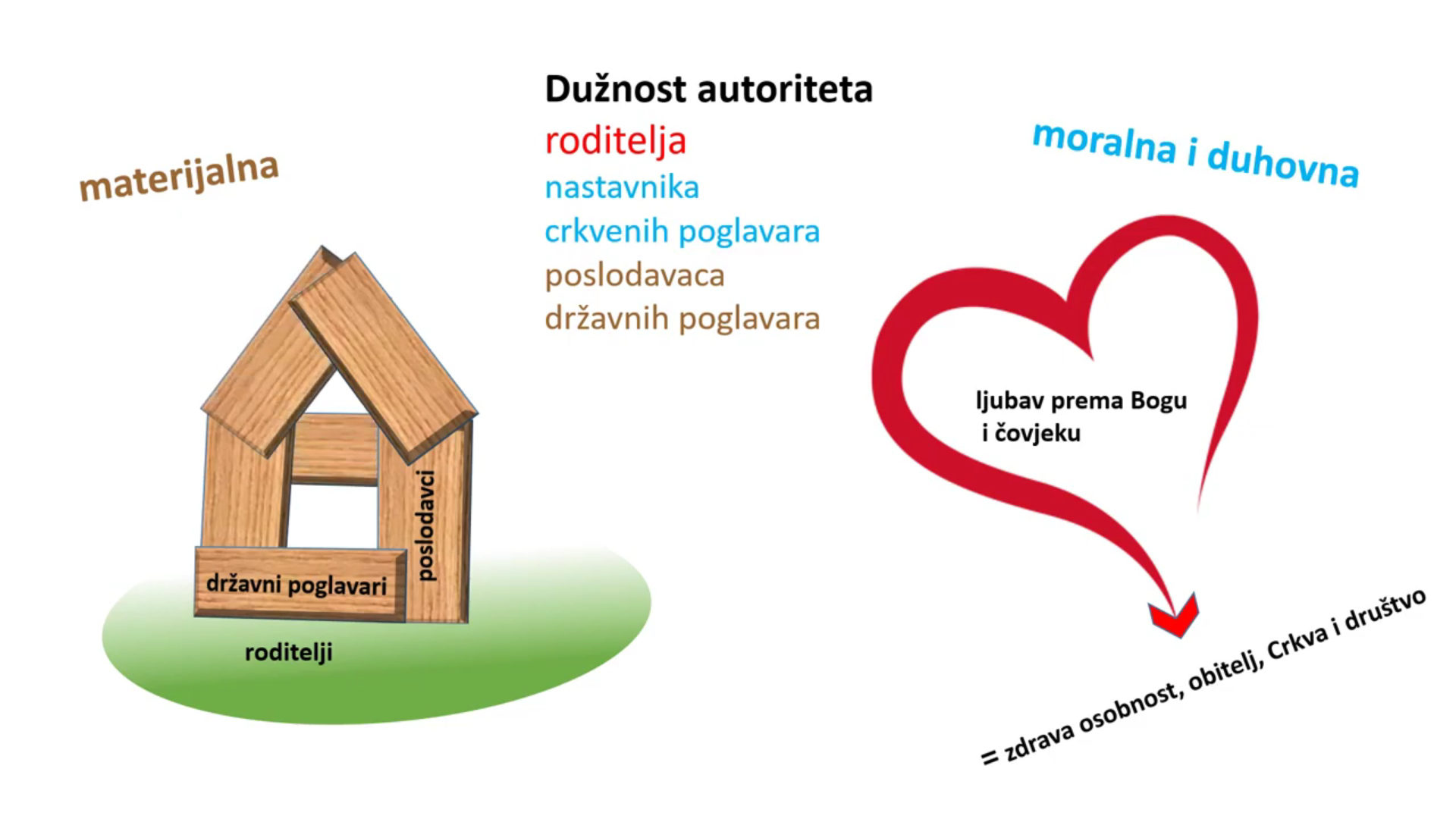 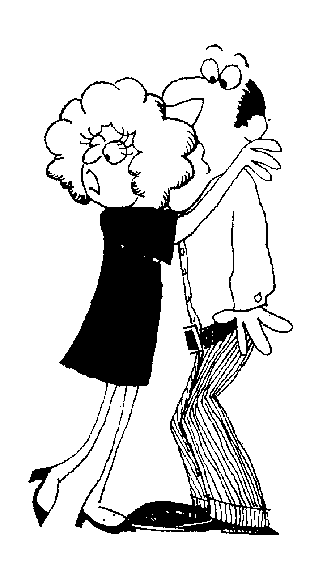 DUŽNOSTI RODITELJAprema svojoj djeci:
pružiti djetetu potpuni odgoj
biti djetetu oslonac i prijatelj
materijalna briga
međusobna ljubav roditelja temelj je dobre obitelji
Odnos prema autoritetima:

-dužnosti učenika prema učiteljima, zaposlenih prema poslodavcima, građana prema domovini i državnim vlastima
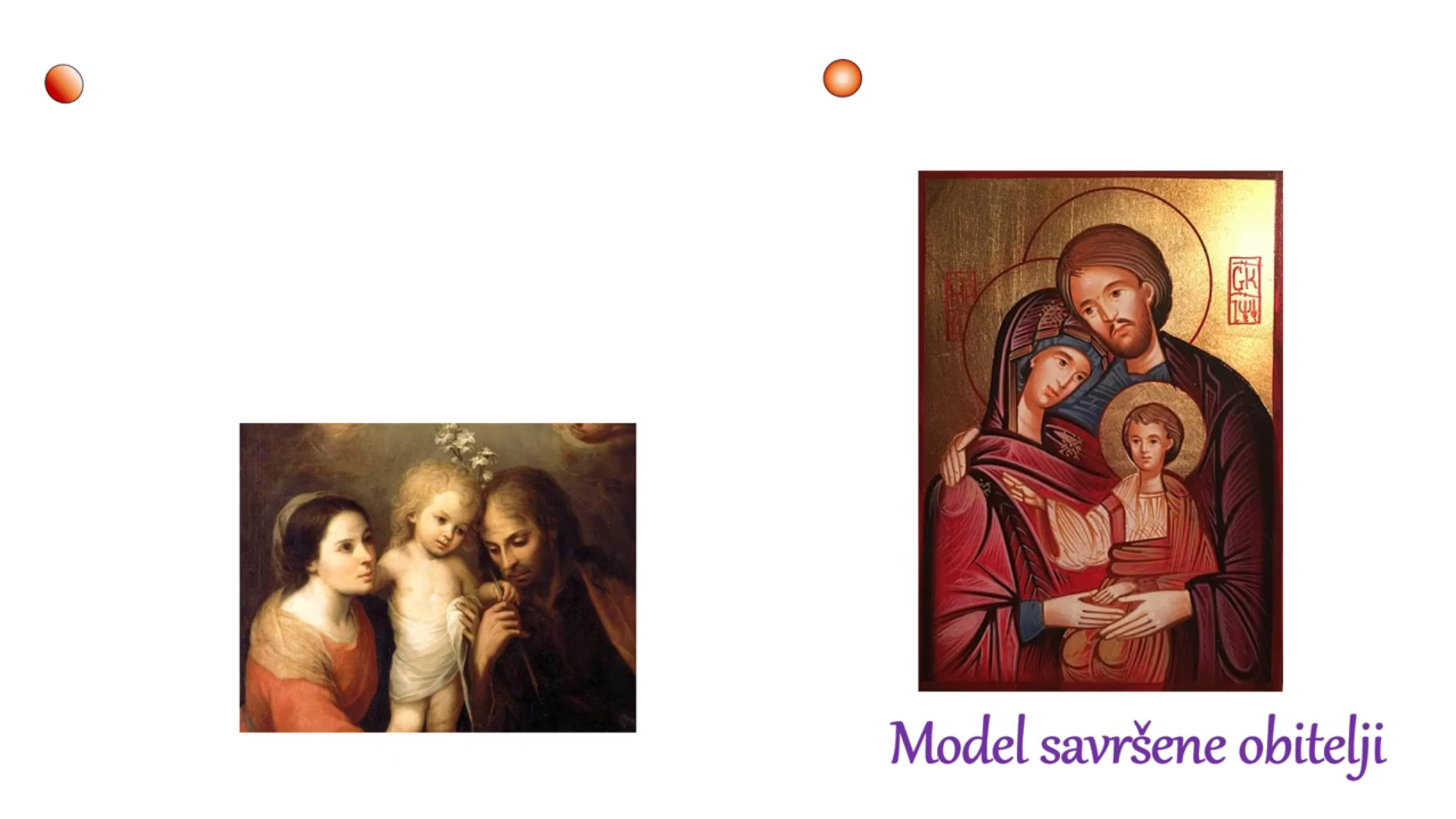 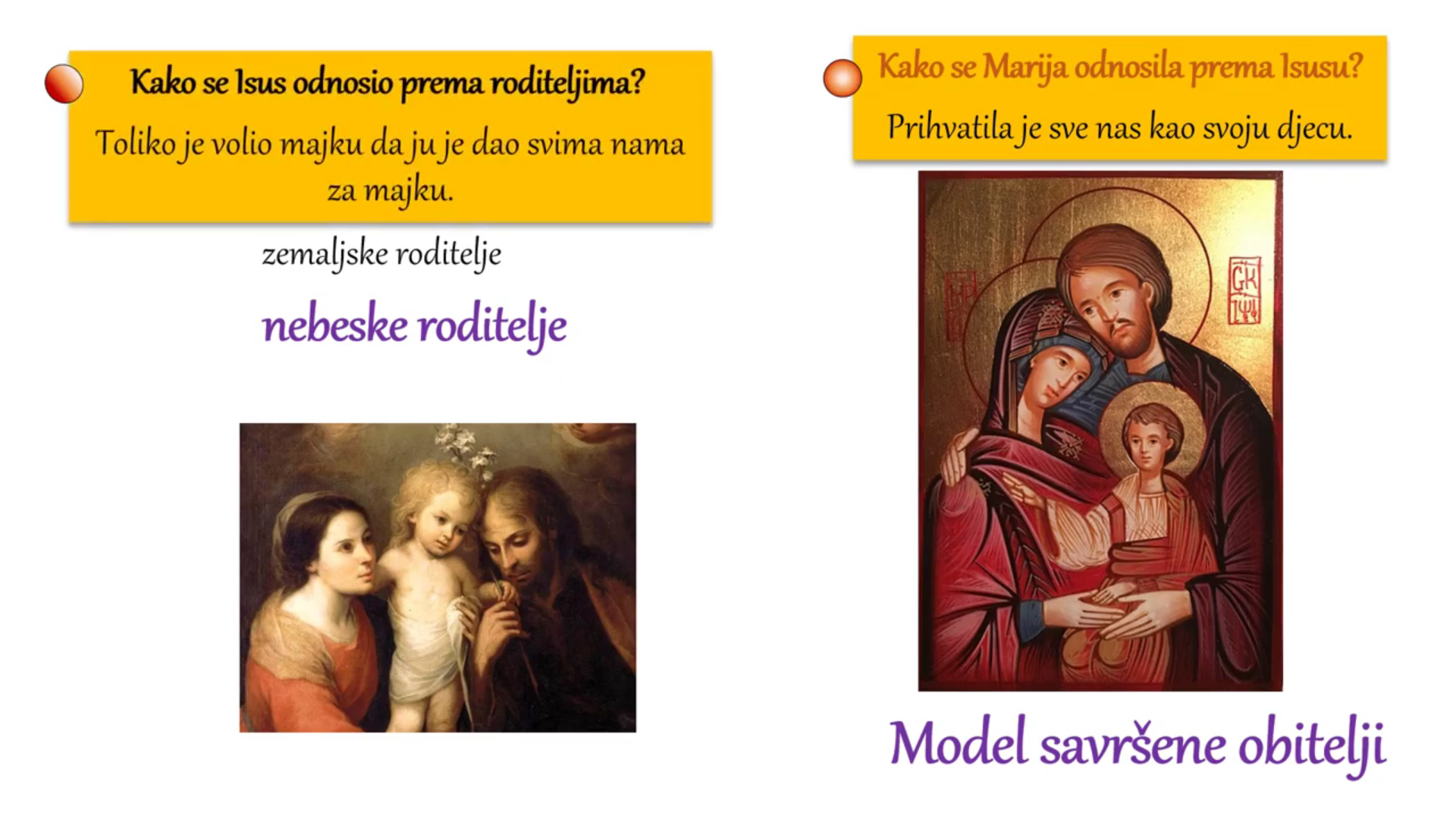 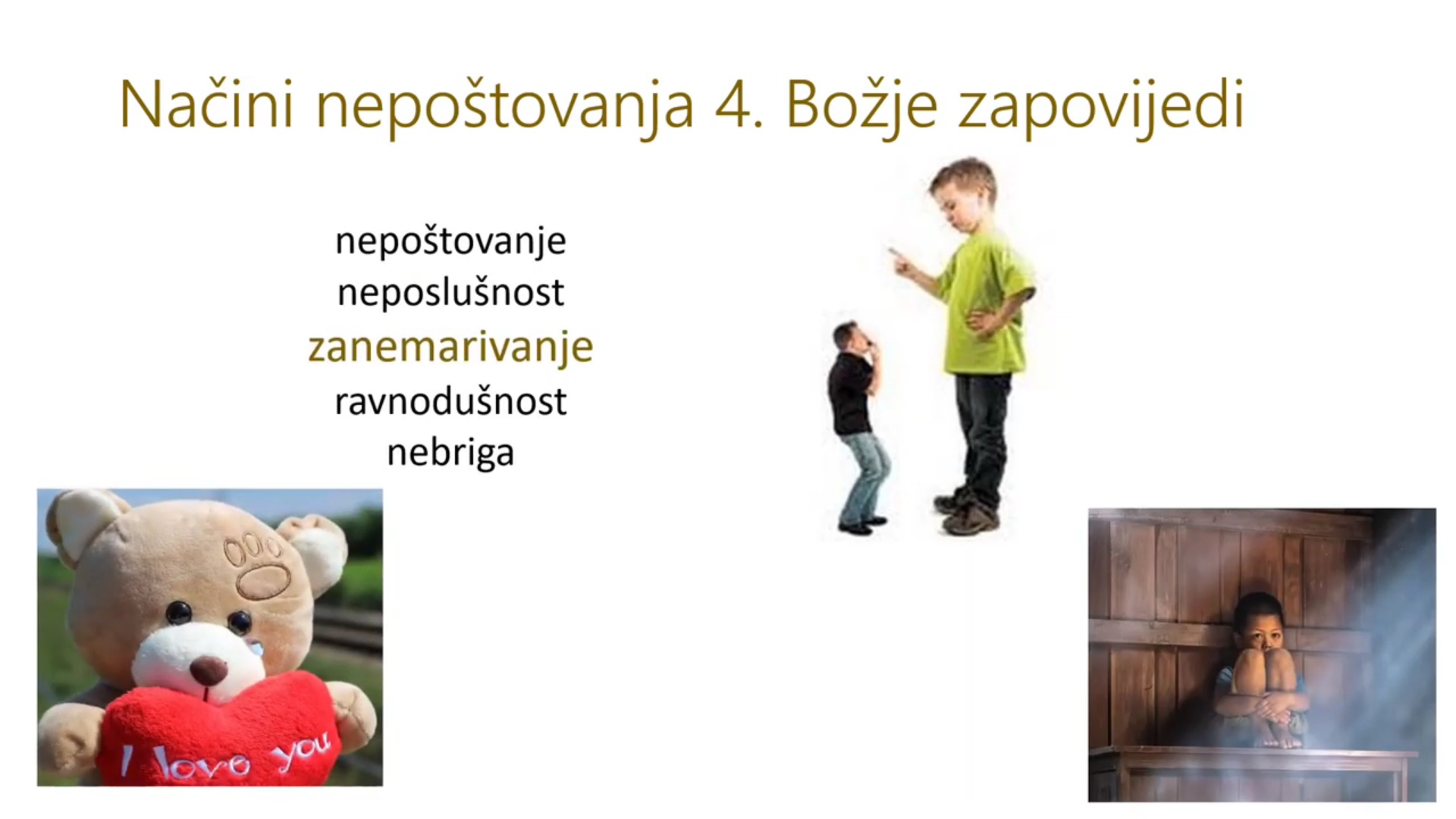 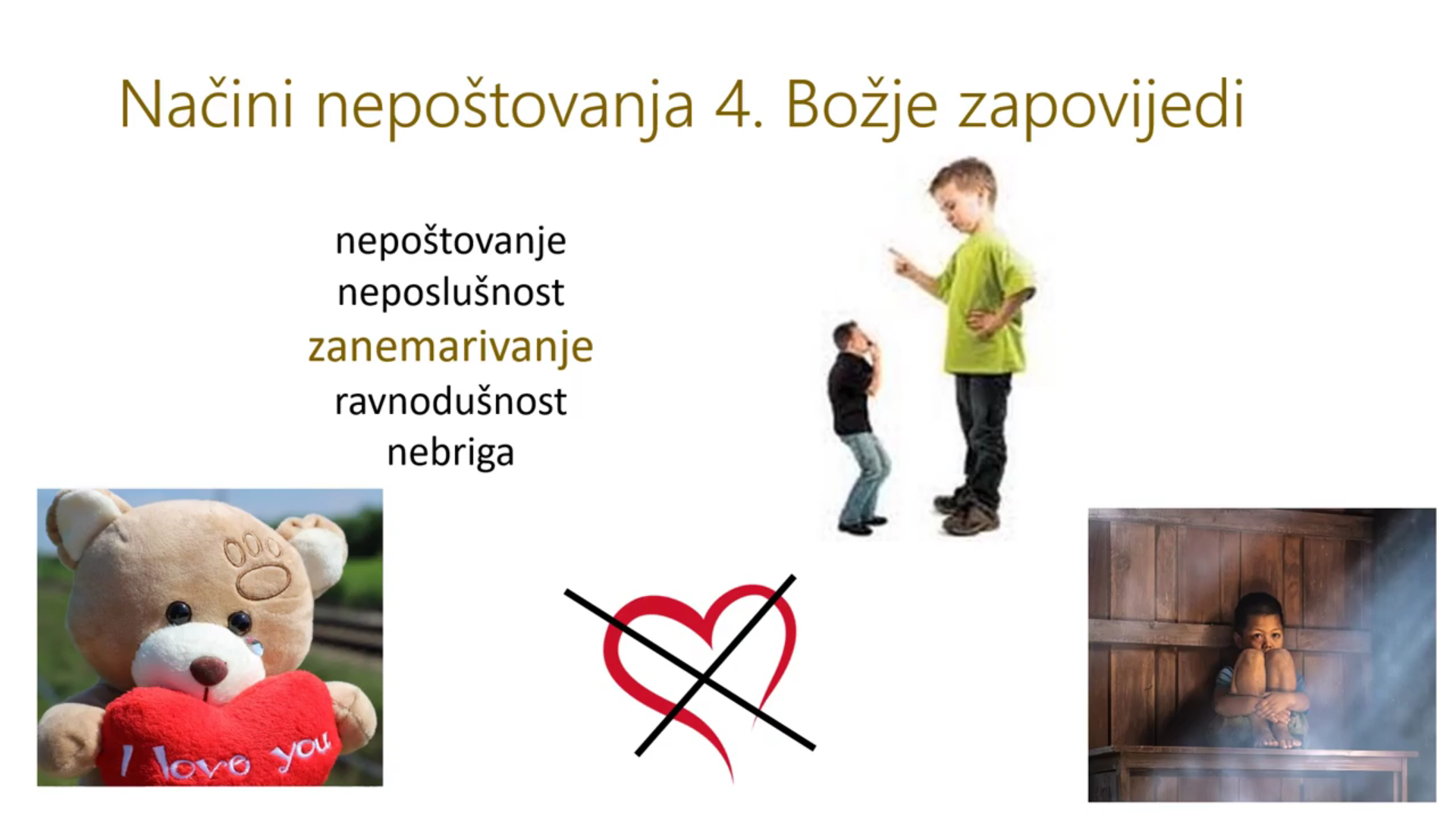 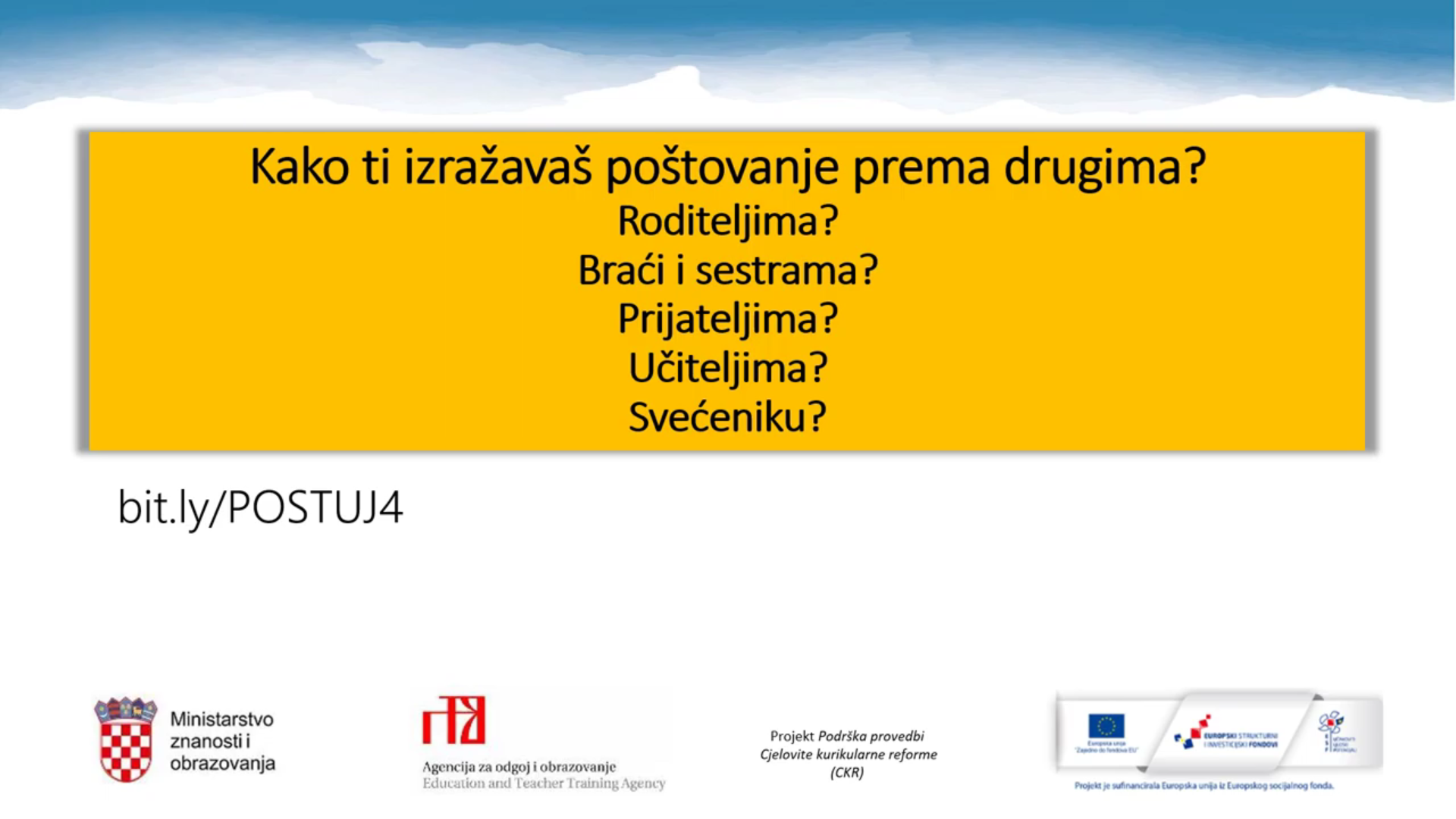 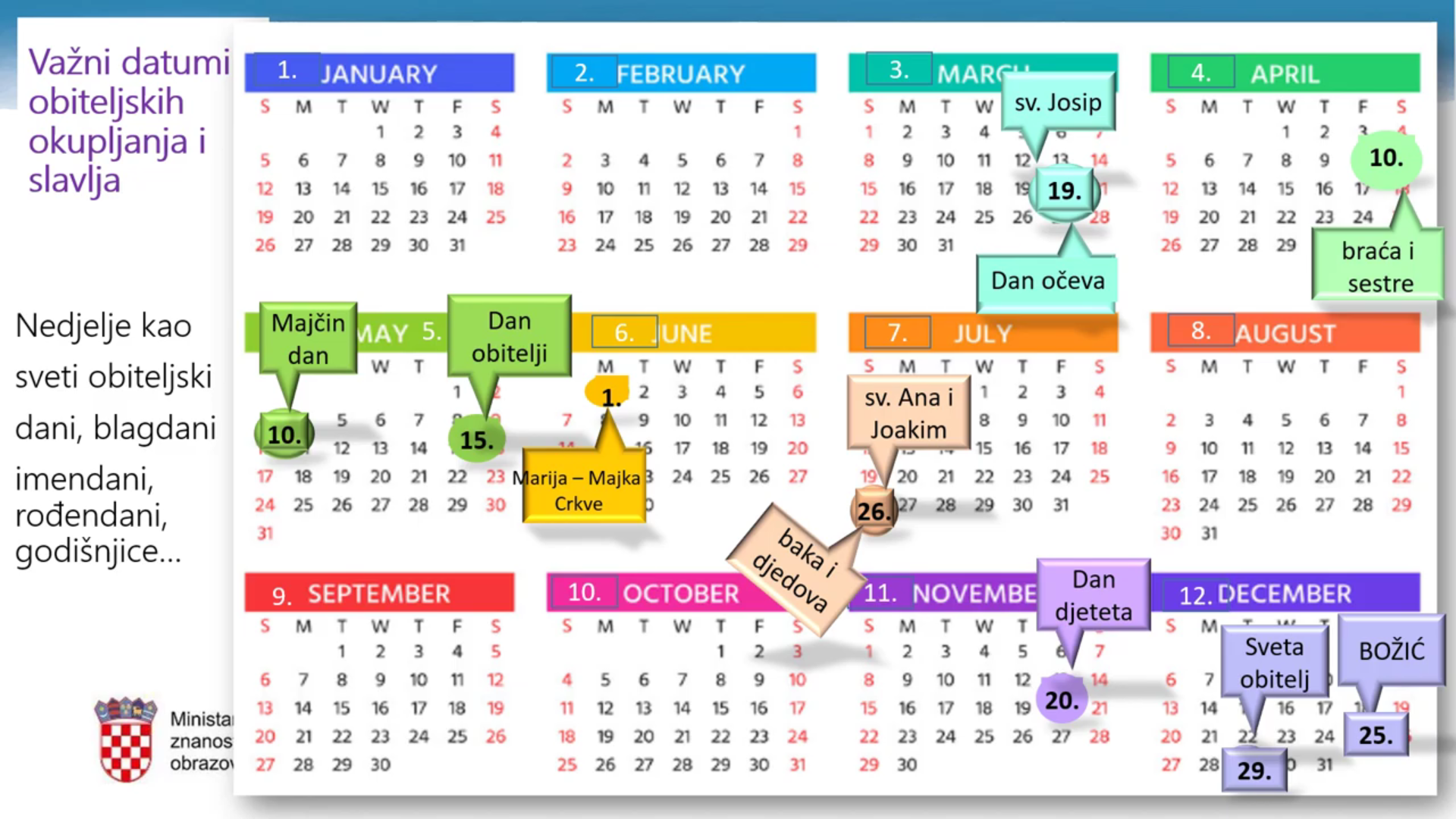 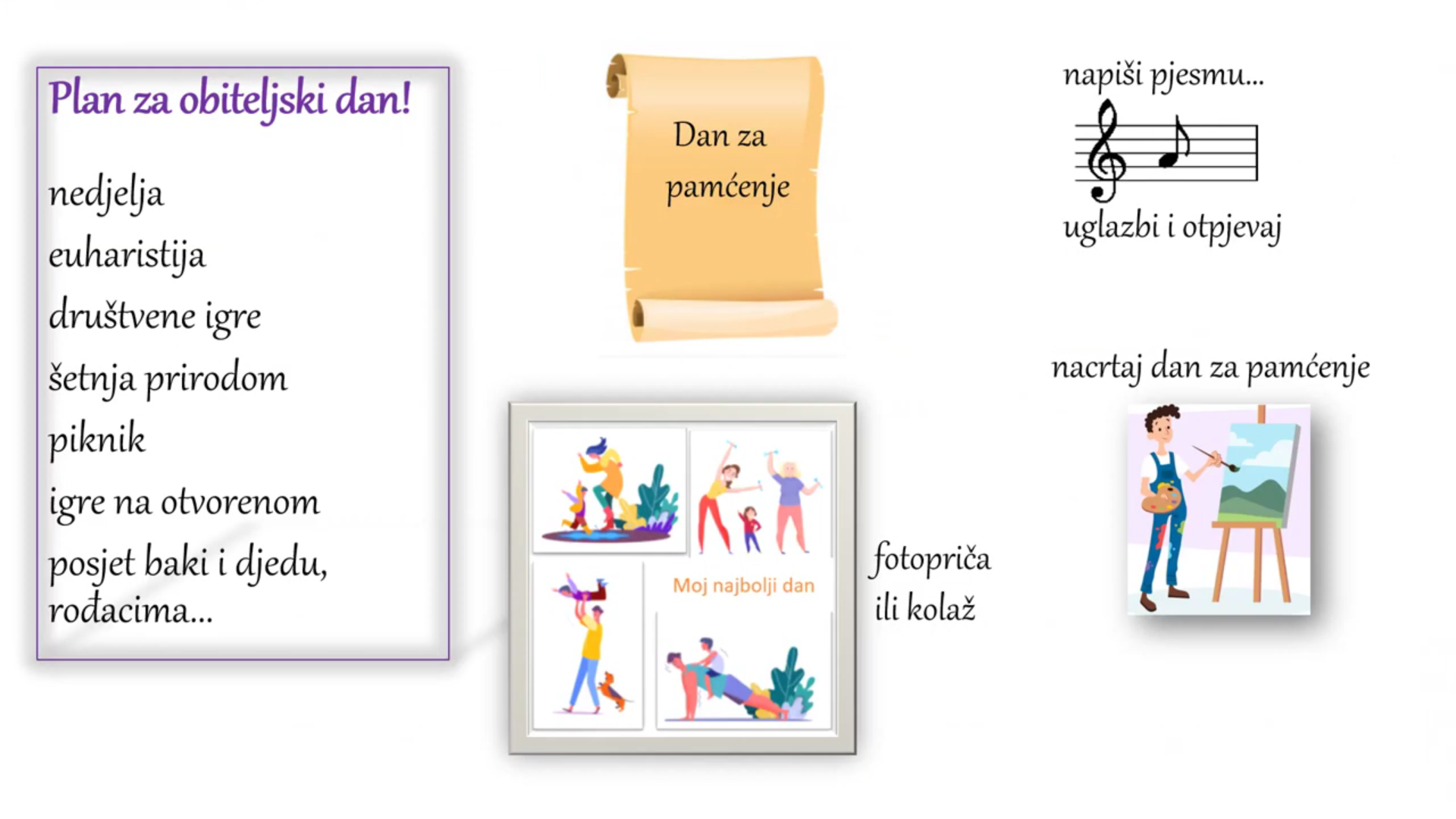 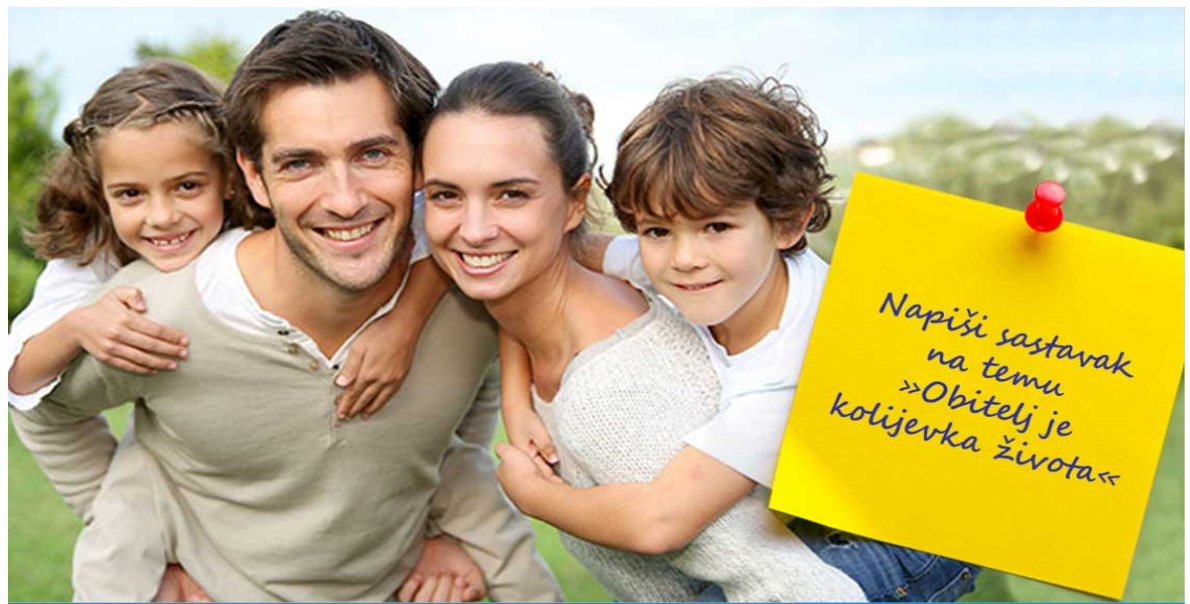